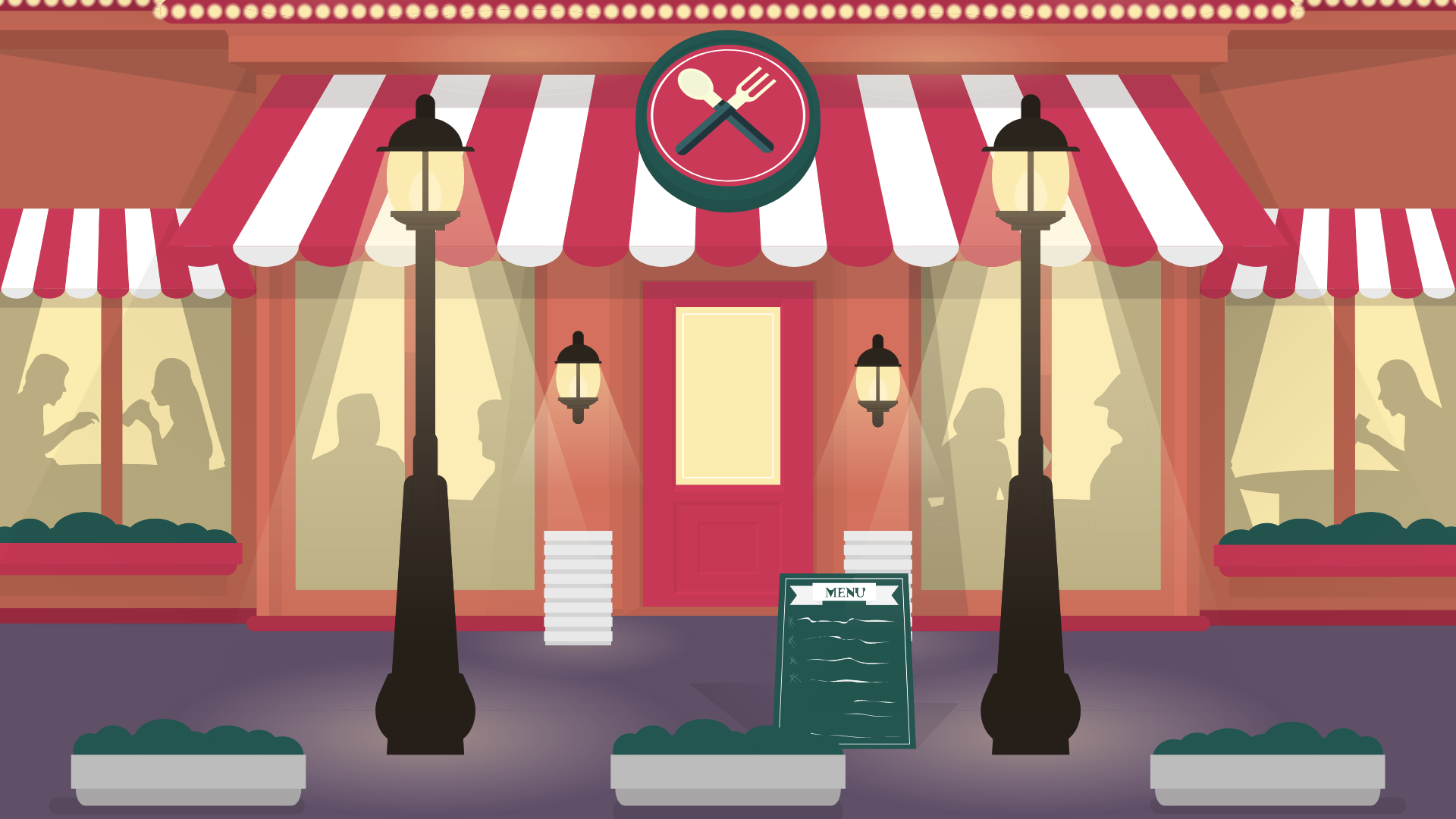 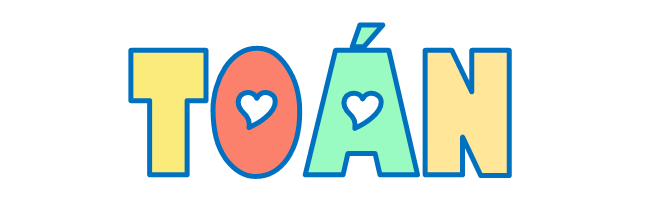 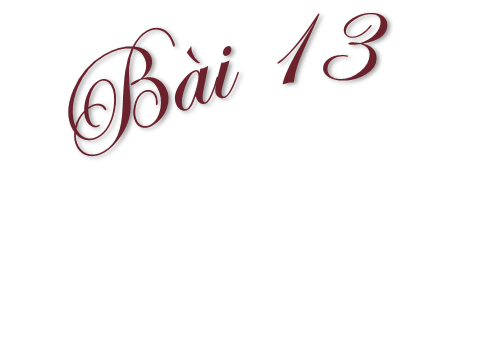 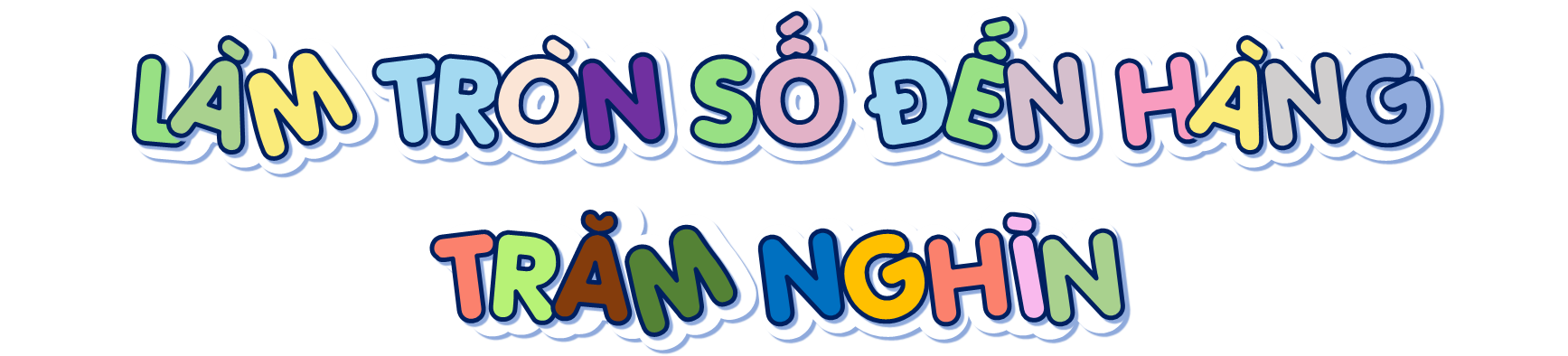 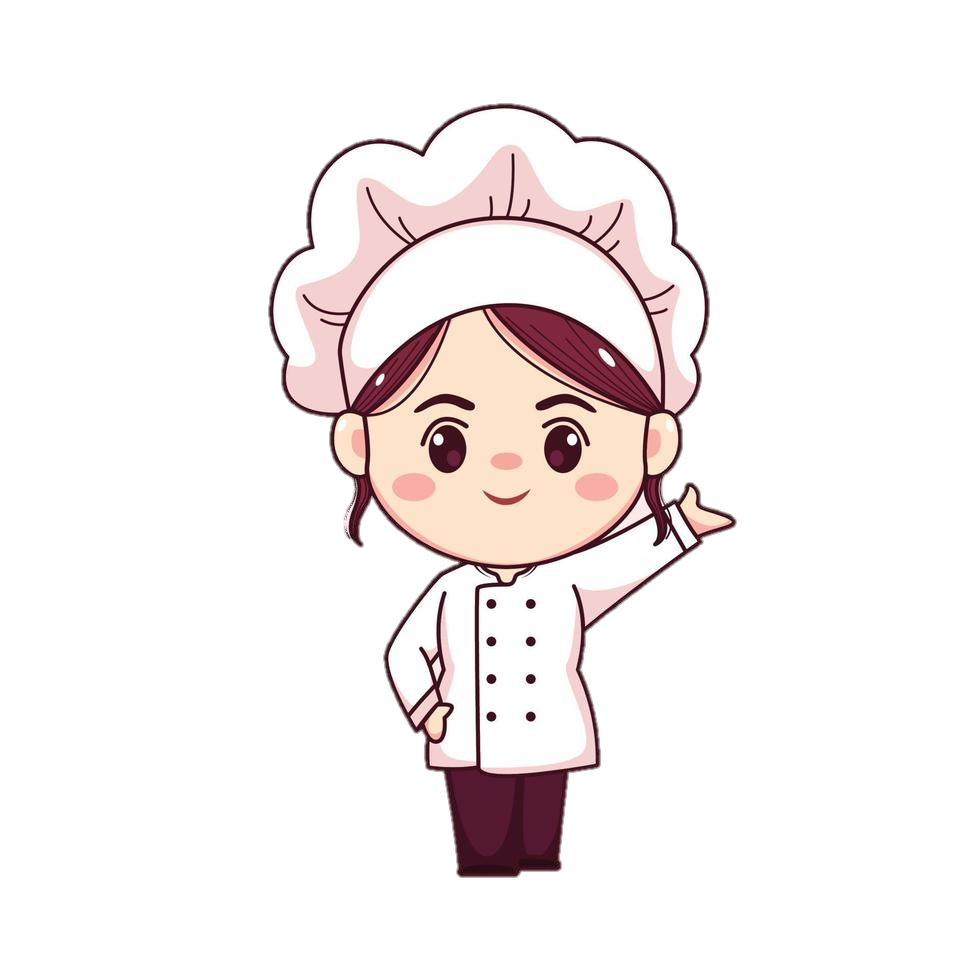 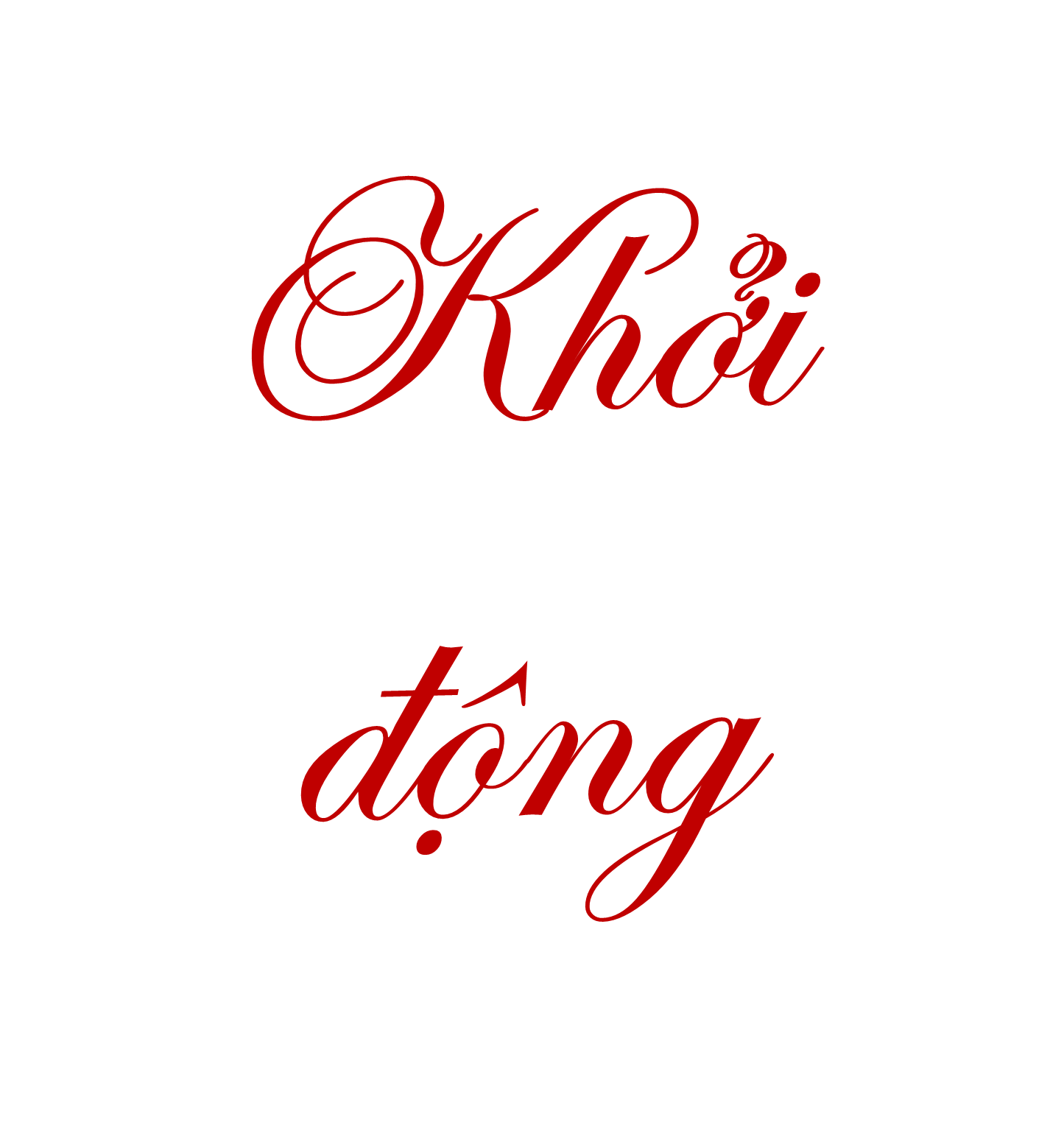 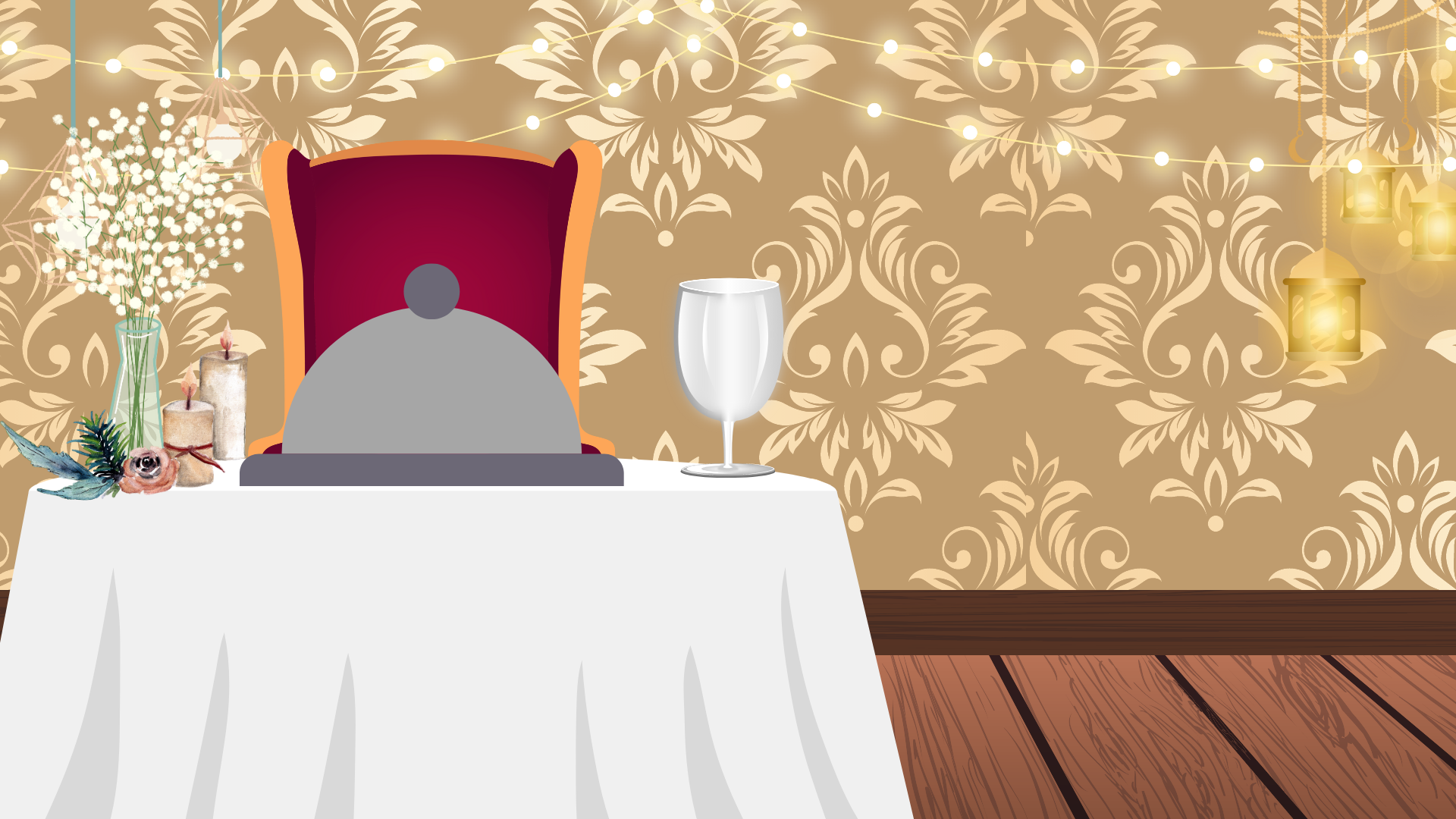 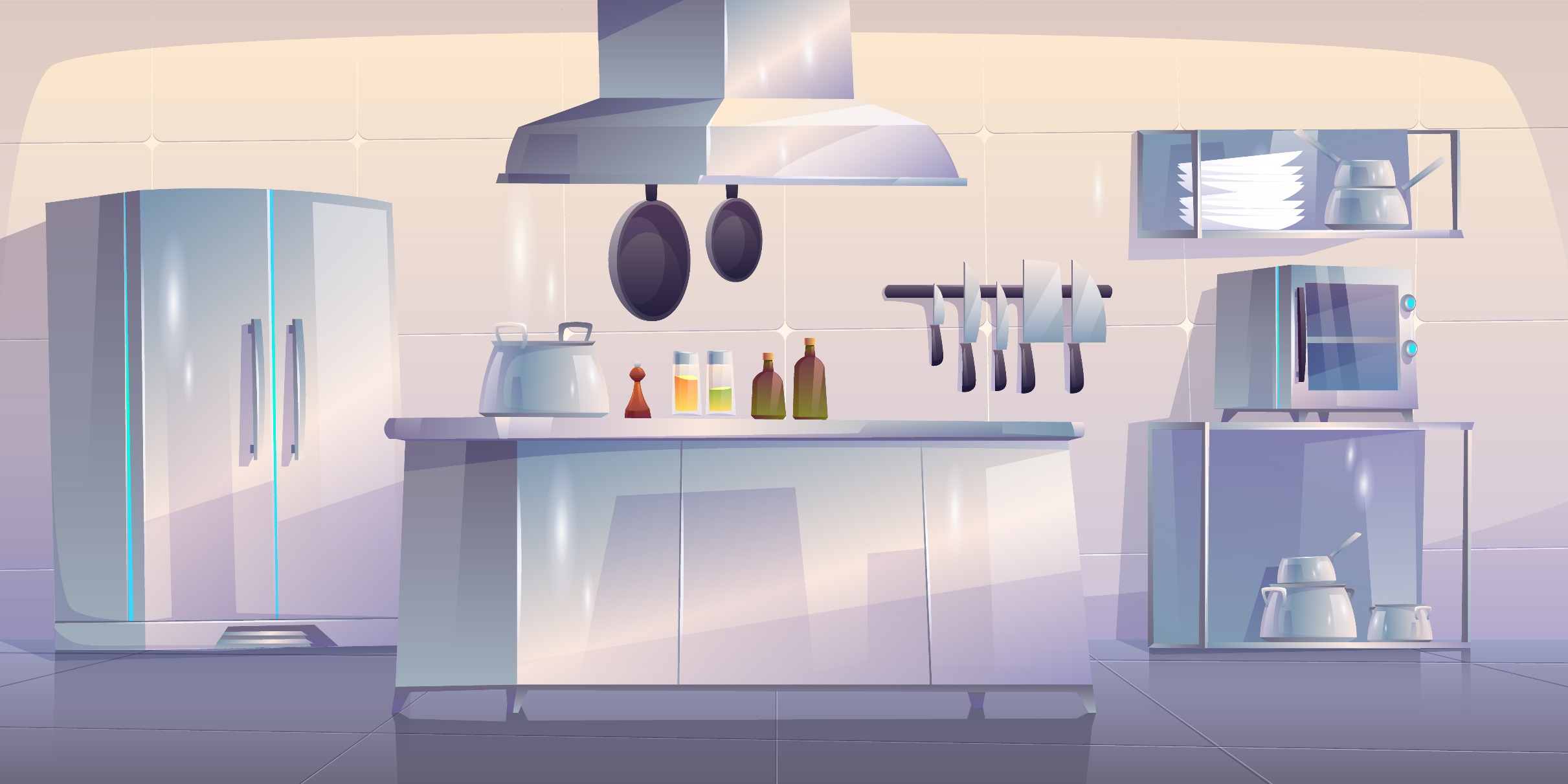 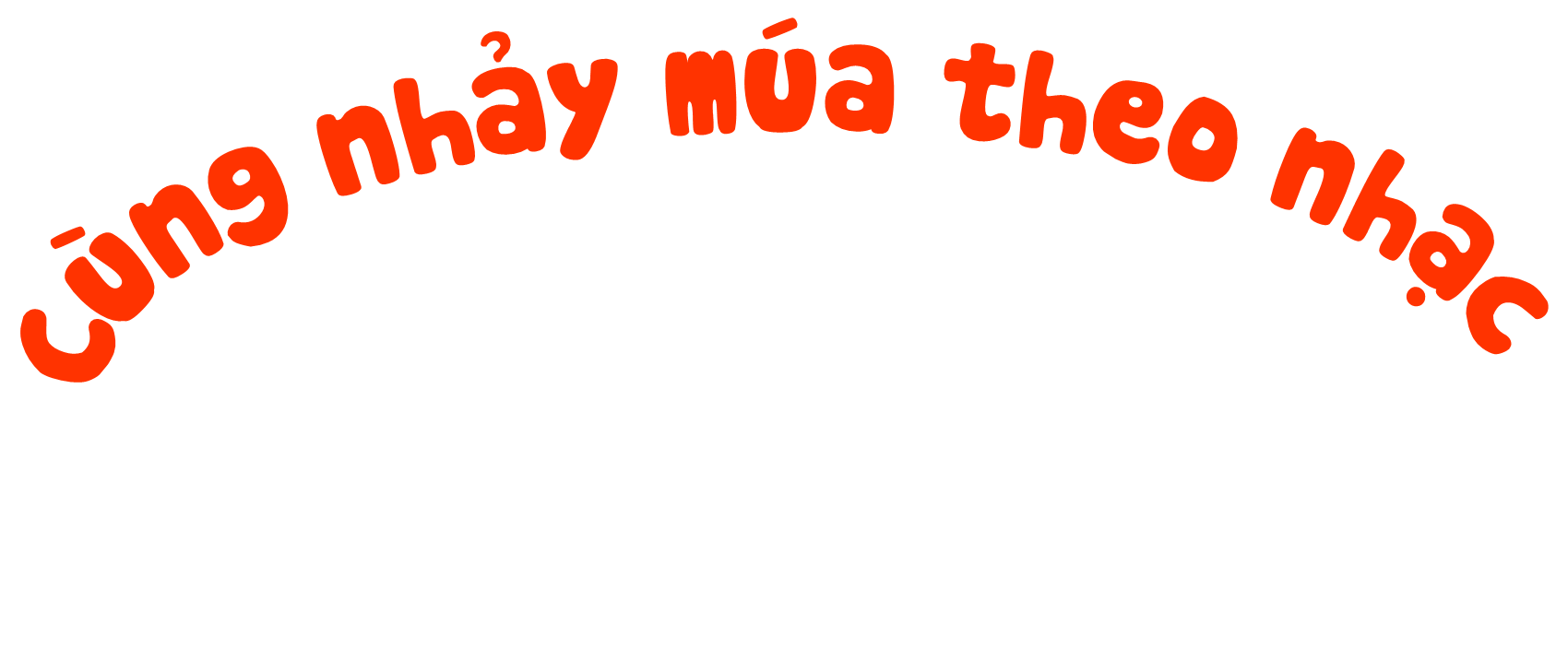 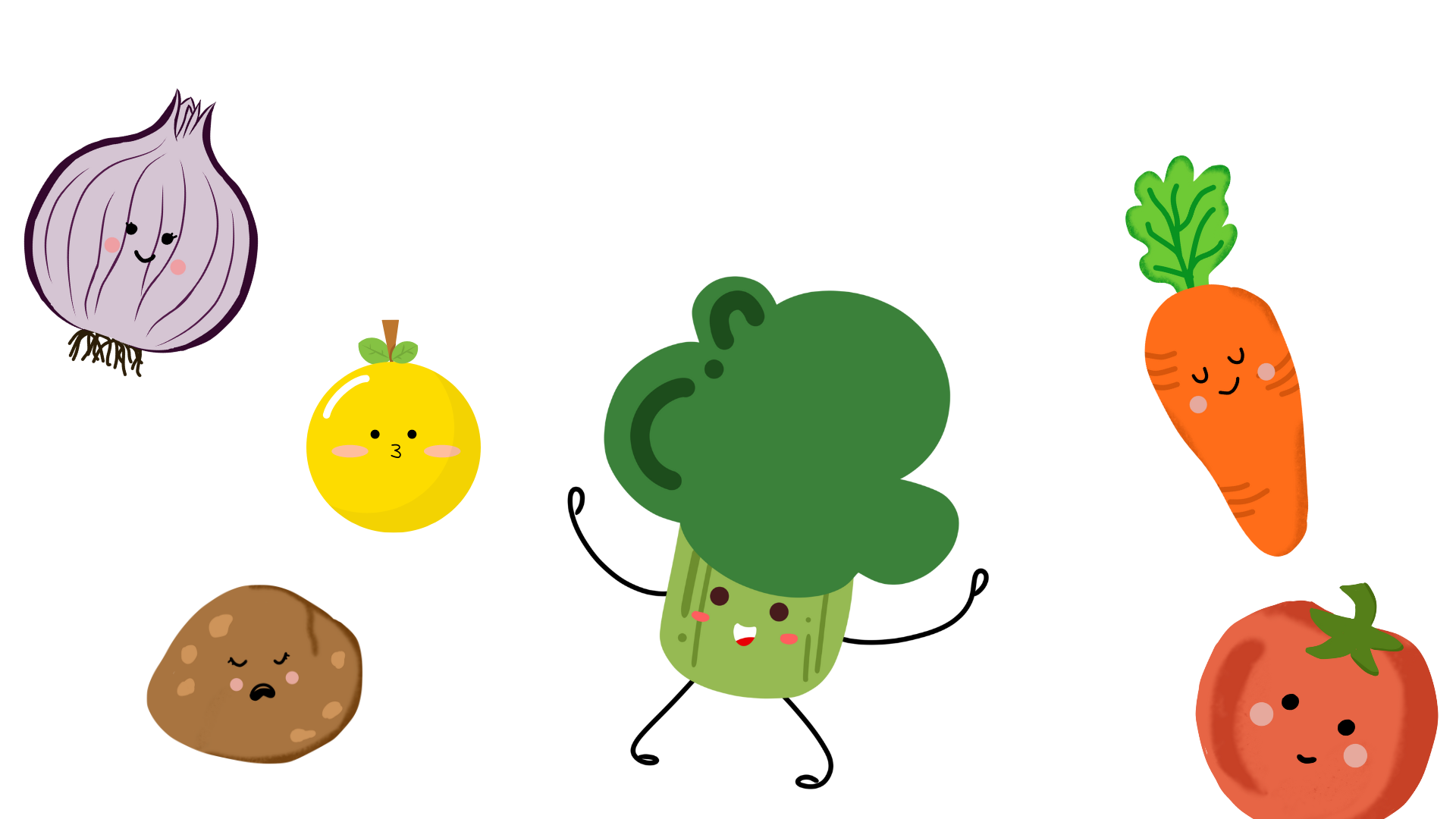 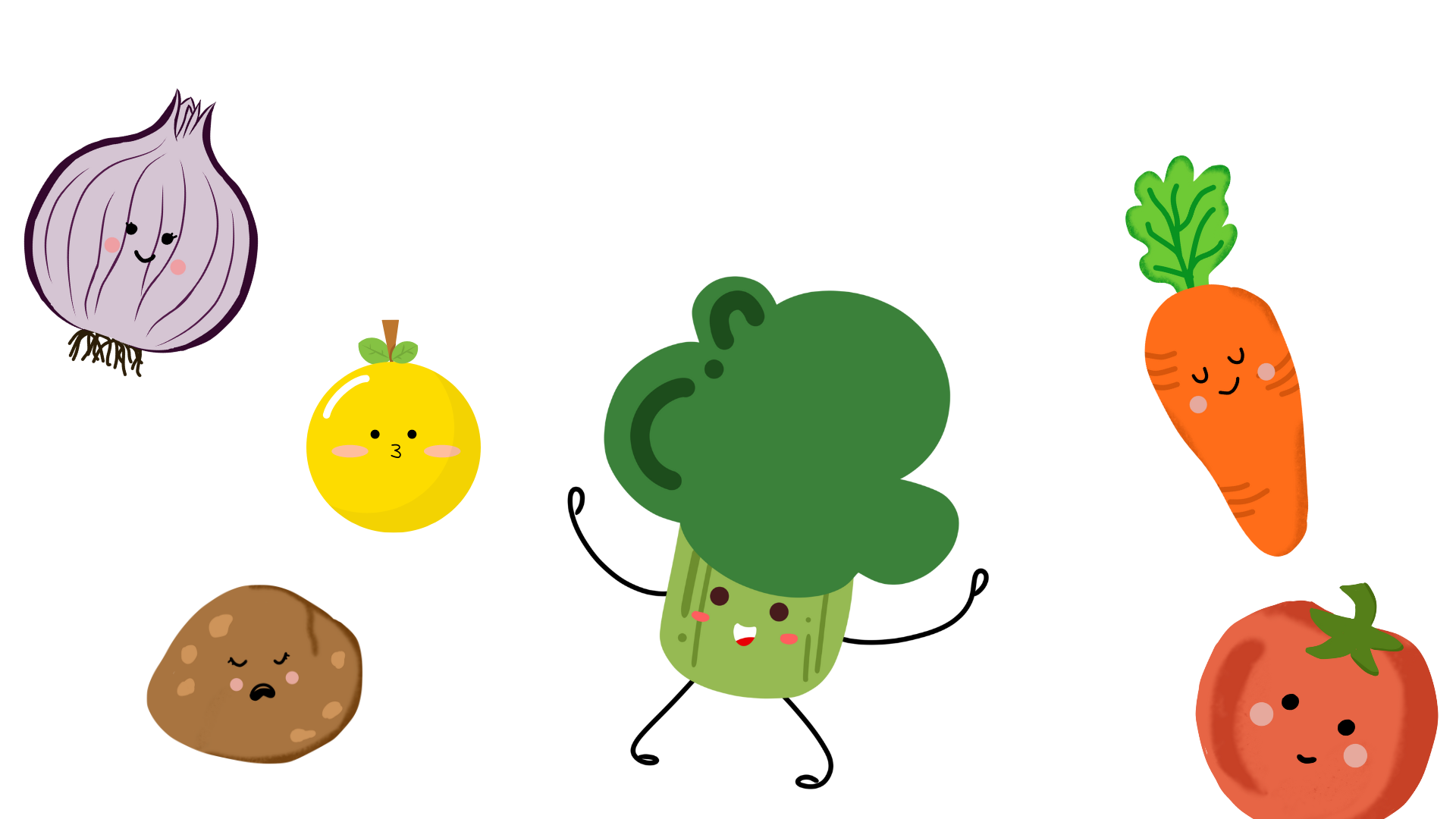 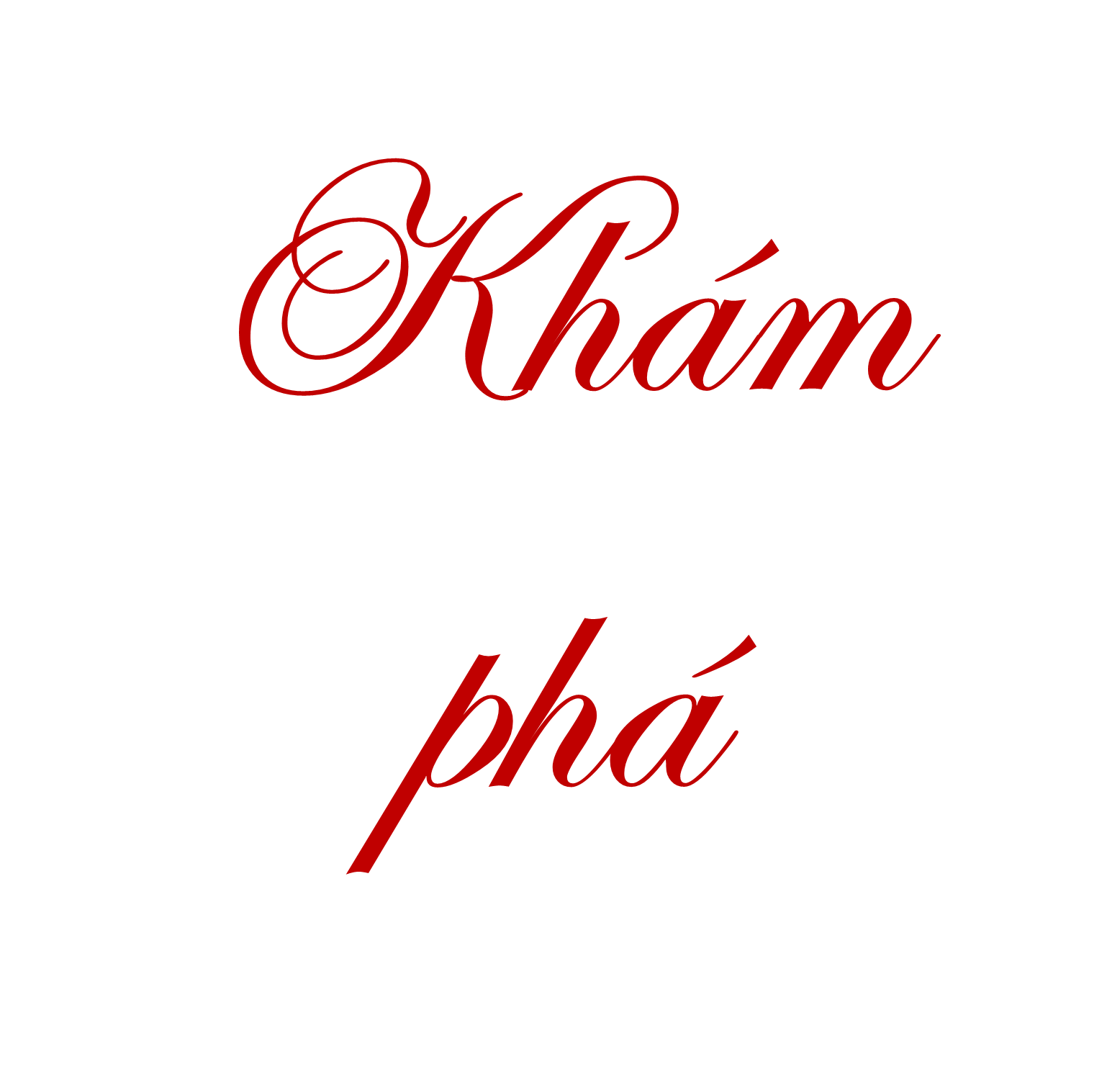 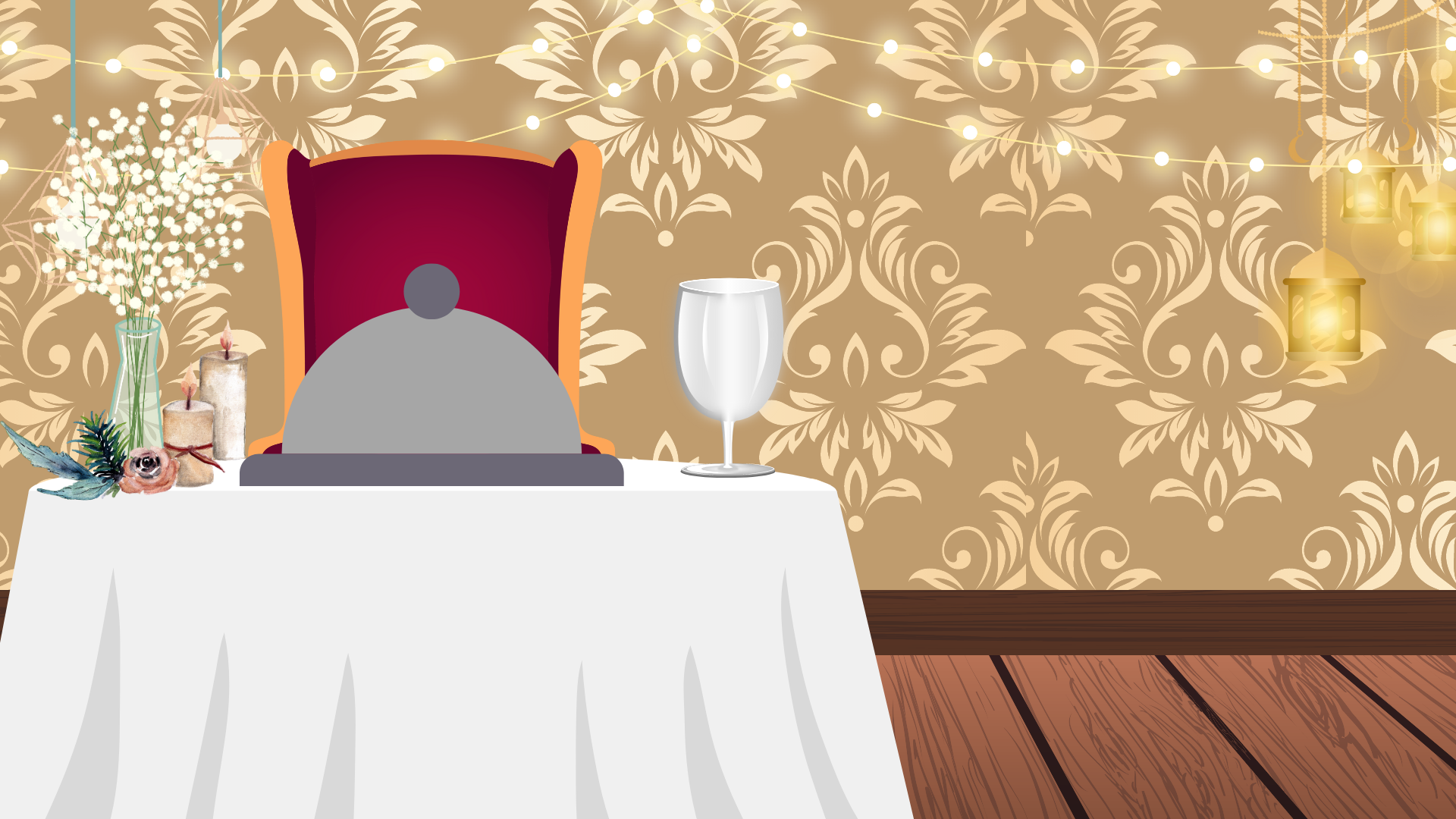 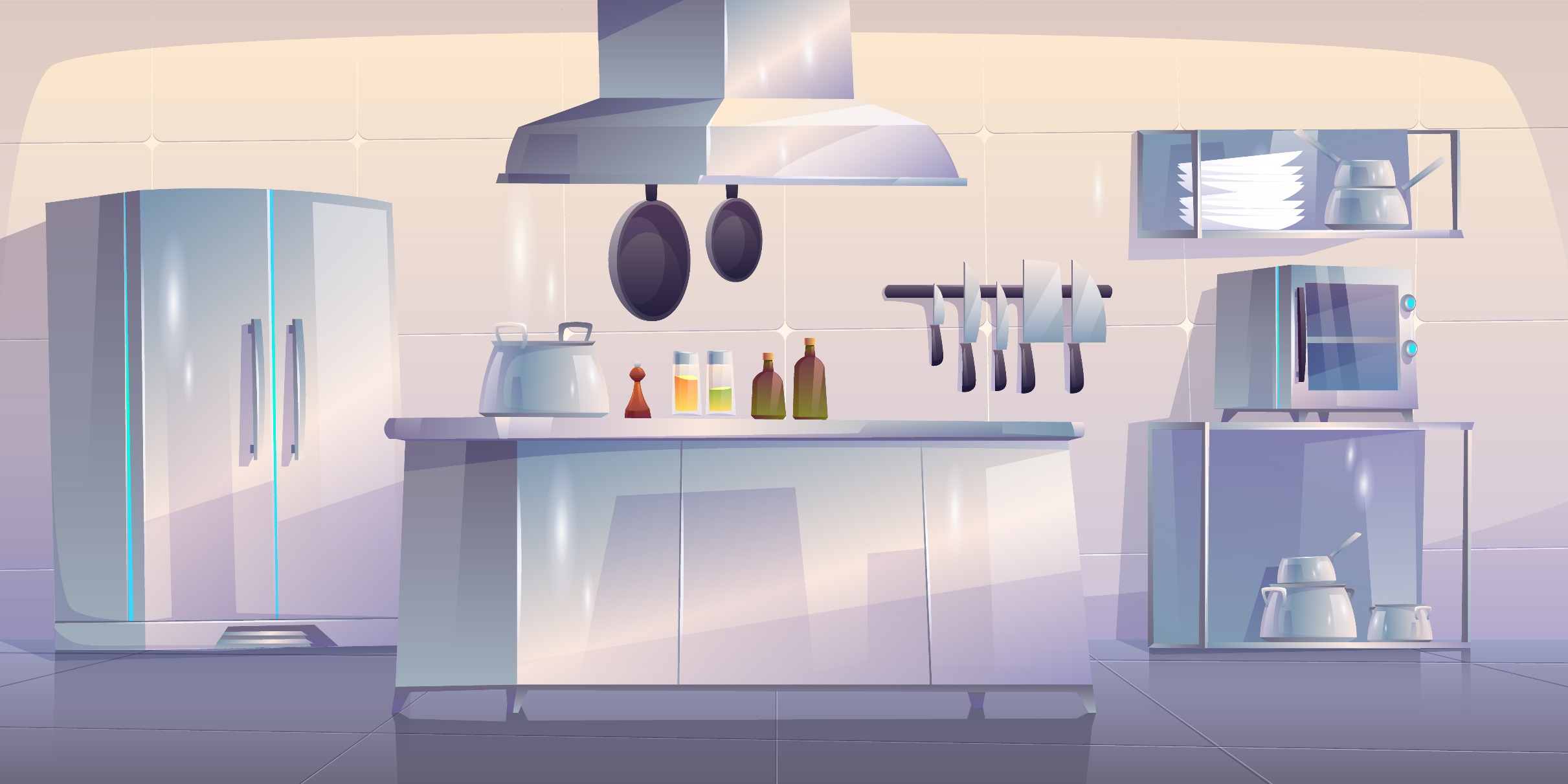 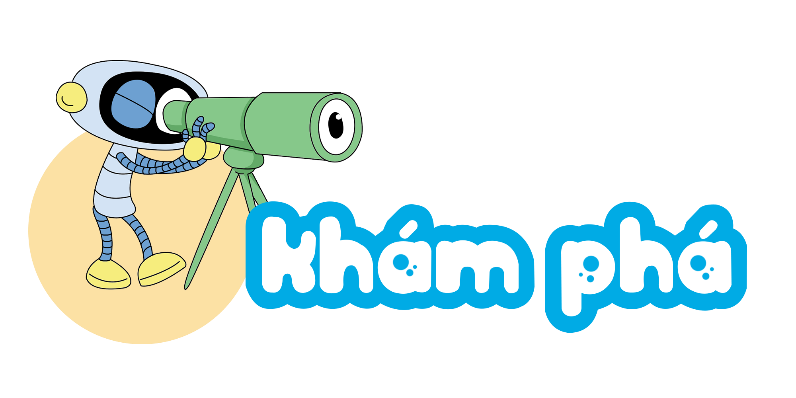 Theo số liệu cụ thể, số lượng xe máy của công ty A bán ra năm 2020 là 2 712 615 xe
Số lượng xe máy bán ra của công ty A năm 2020 là khoảng 2 700 000 xe.
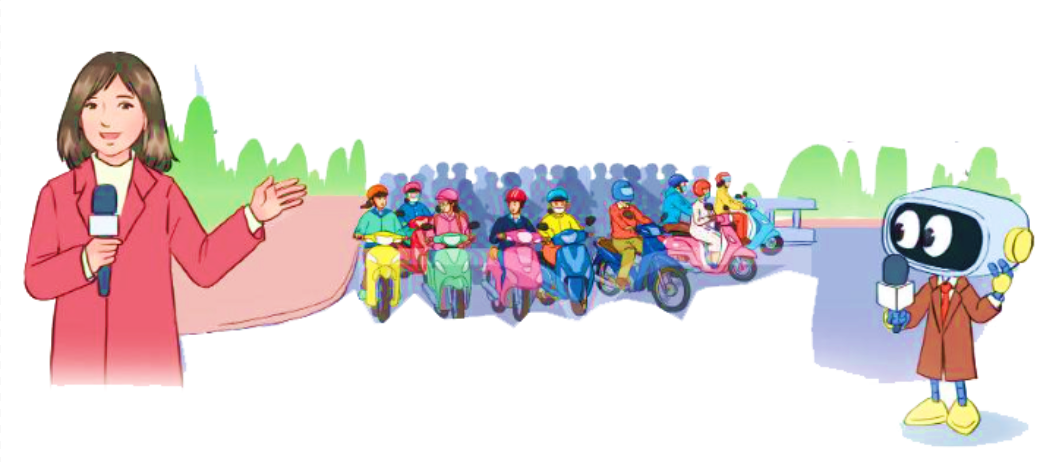 Phóng viên cho biết số lượng xe máy bán ra là bao nhiêu?
Rô-bốt cho biết số lượng xe máy bán ra là bao nhiêu?,
Hai số trên giống và khác nhau ở điểm nào?”
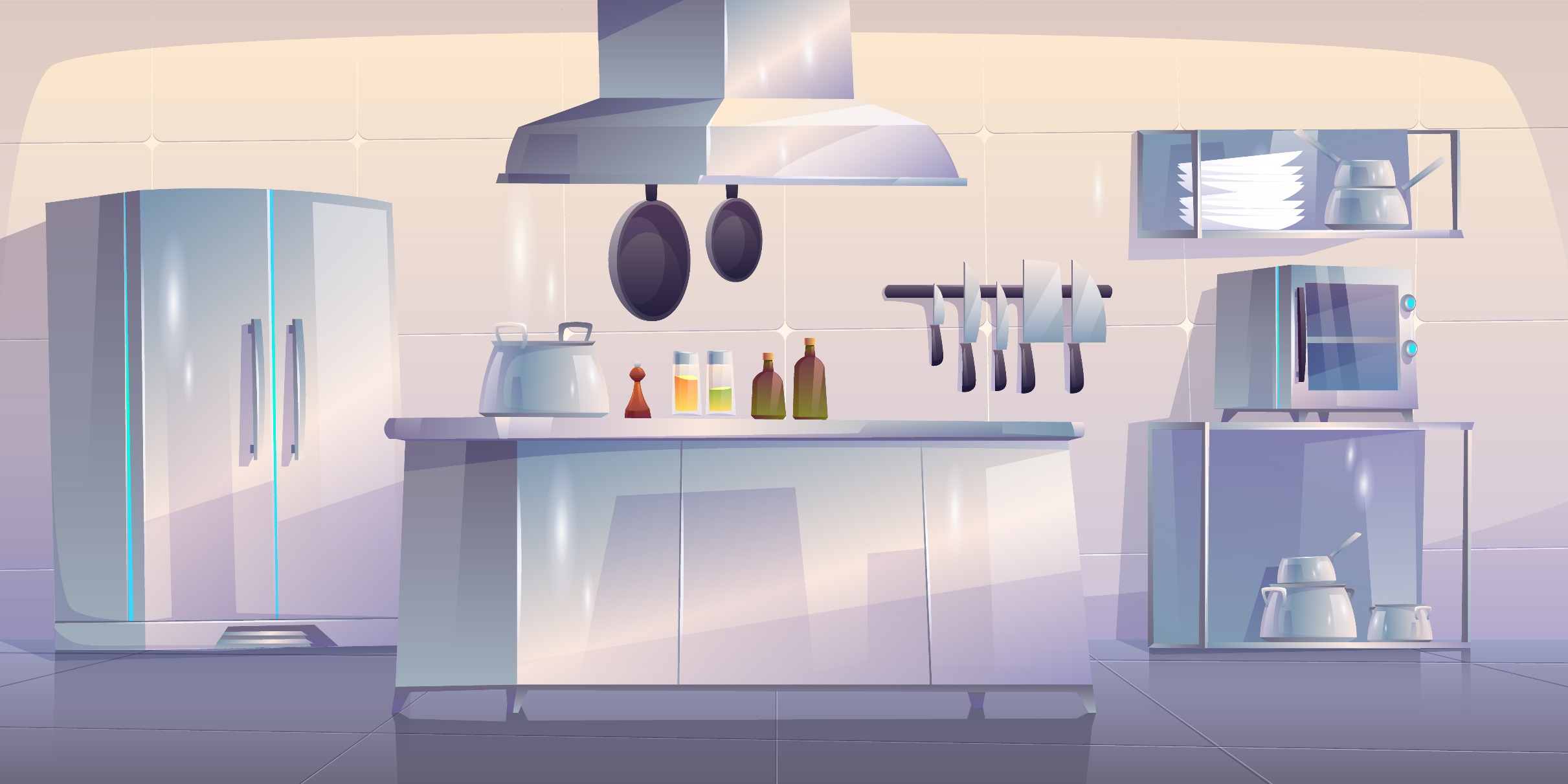 2 712 615
2 700 000
2 800 000
2 600 000
Khi làm tròn đến hàng trăm nghìn, ta so sánh chữ số hàng chục nghìn với 5. Nếu chữ số đó bé hơn 5 thì ta làm tròn xuống, còn lại thì làm tròn lên
Trên tia số, số 2 712 615 gần số 2 700 000 hơn hay gần số 2 800 000 hơn?
Vậy khi làm tròn số 2 712 615 đến hàng trăm nghìn thì được số 2 700 000
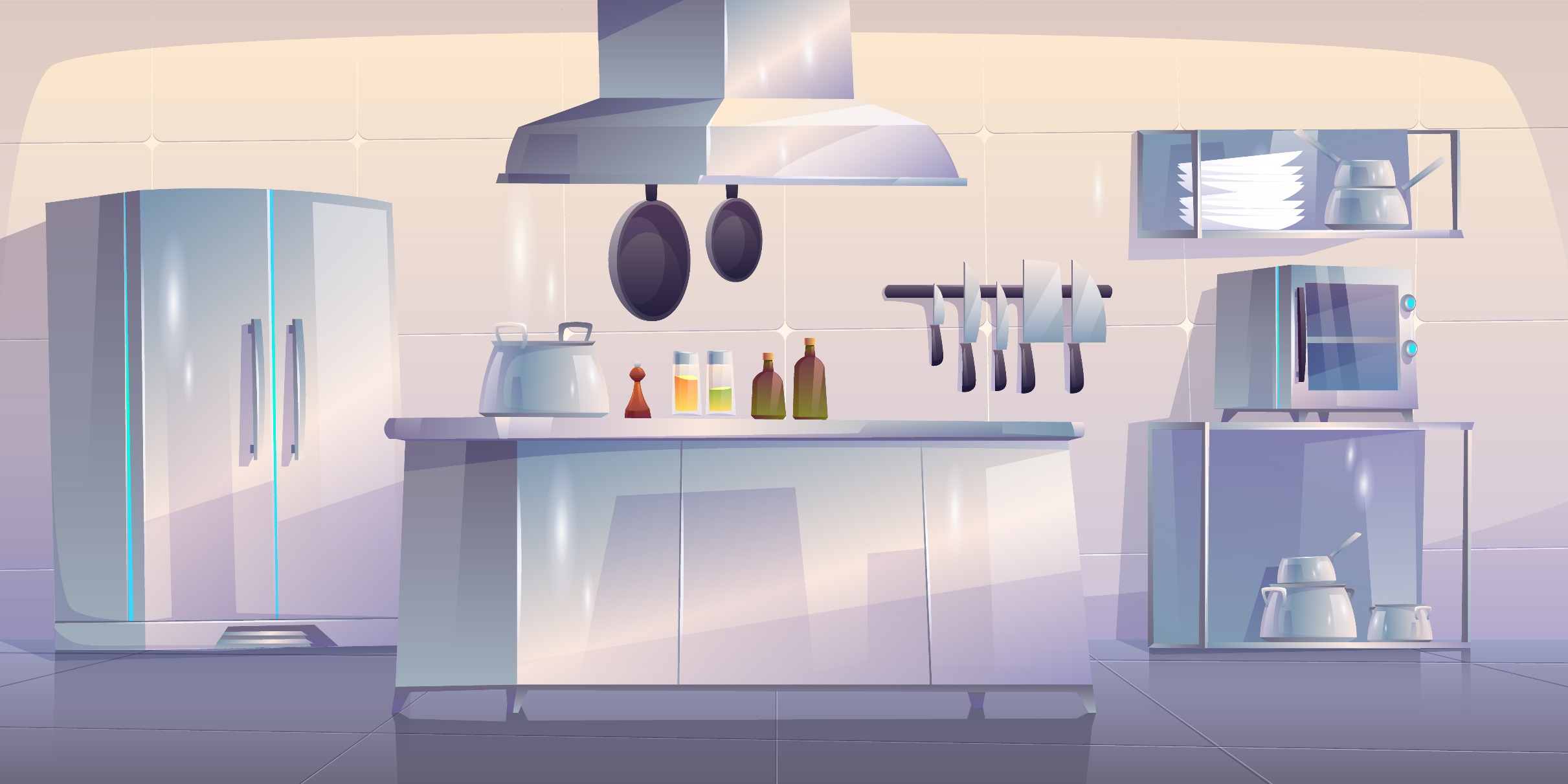 Ví dụ:
2 783 211
2 700 000
2 800 000
2 600 000
Khi làm tròn số 2 783 211 đến hàng trăm nghìn thì được số 2 800 000
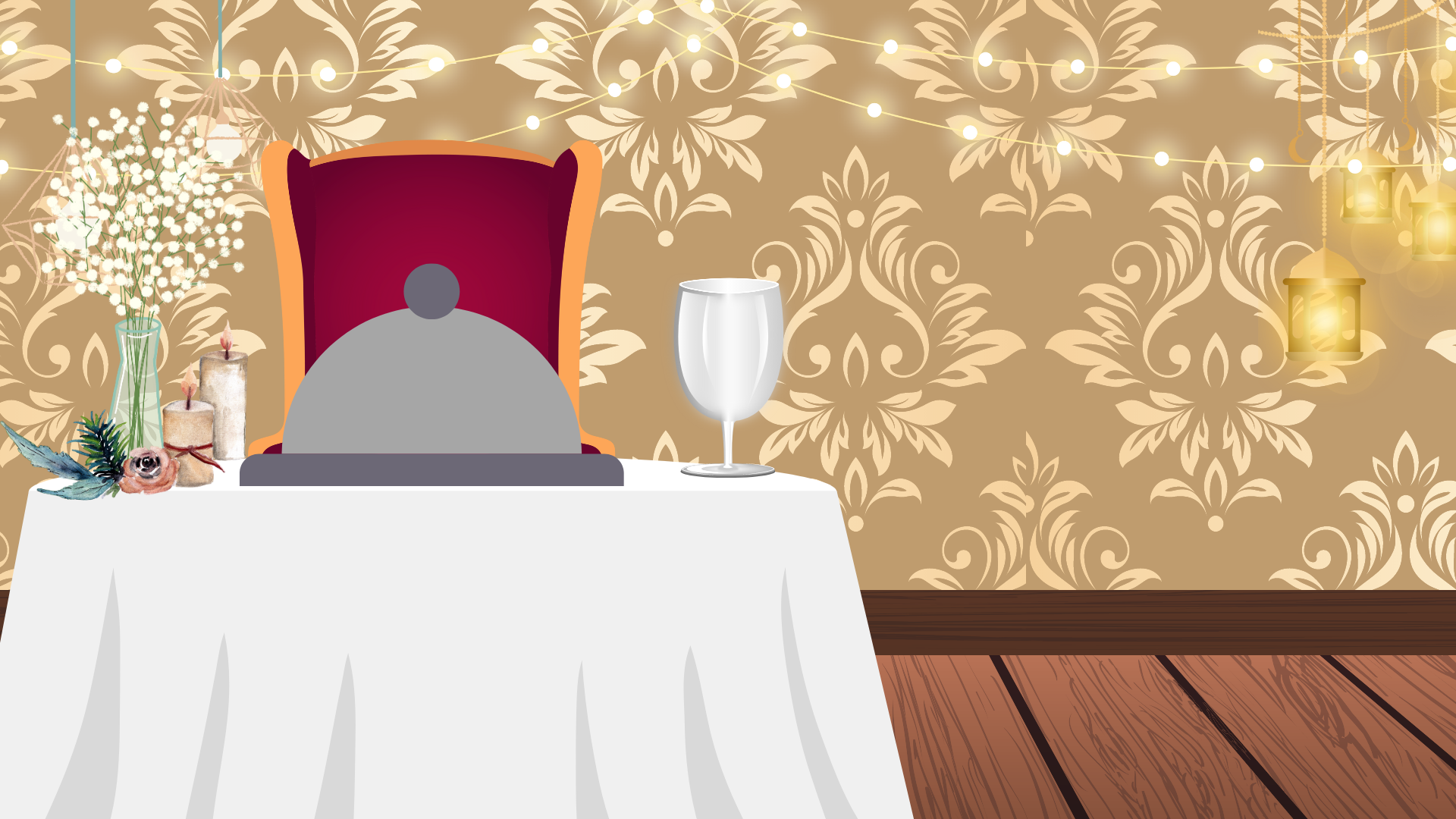 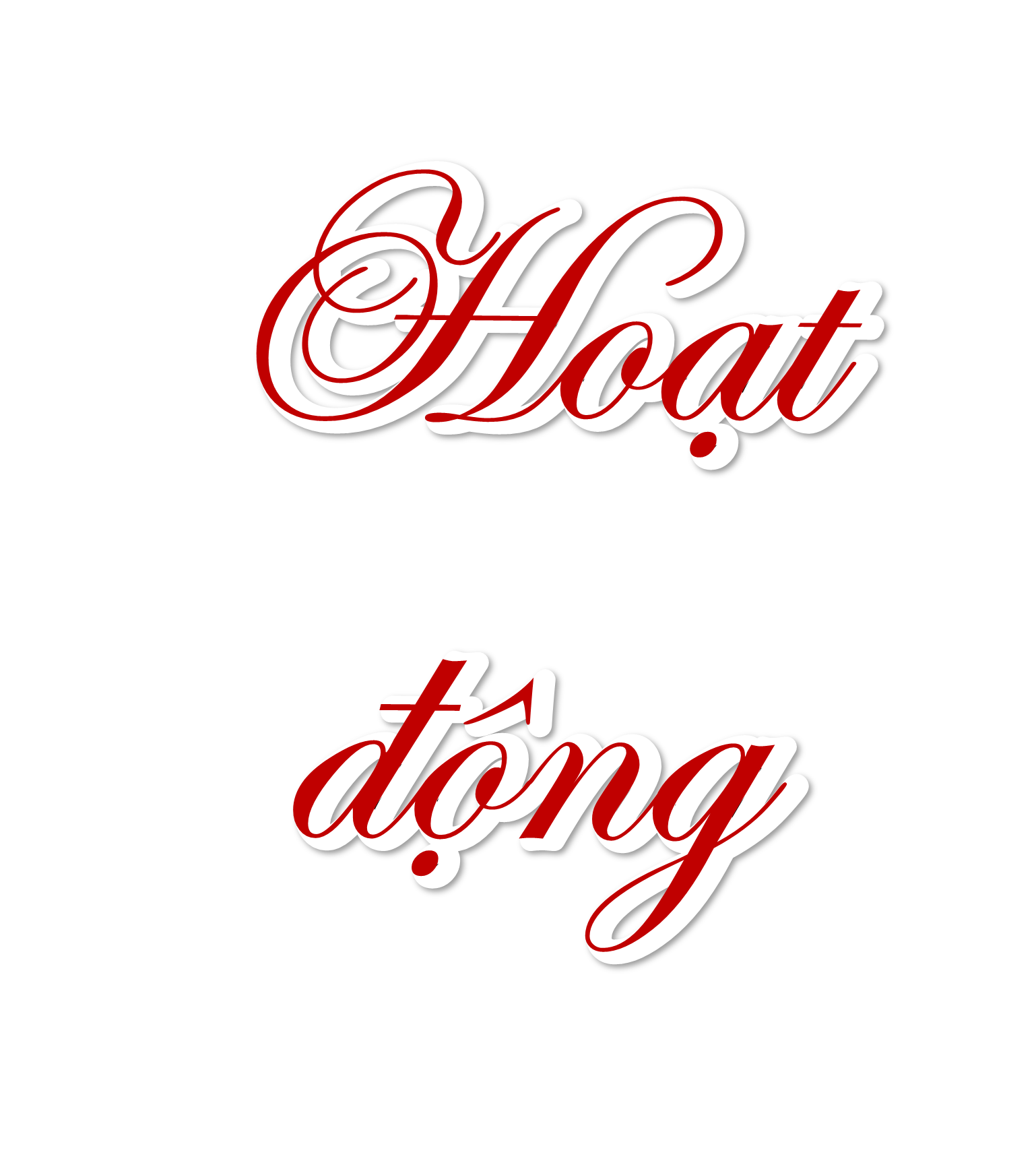 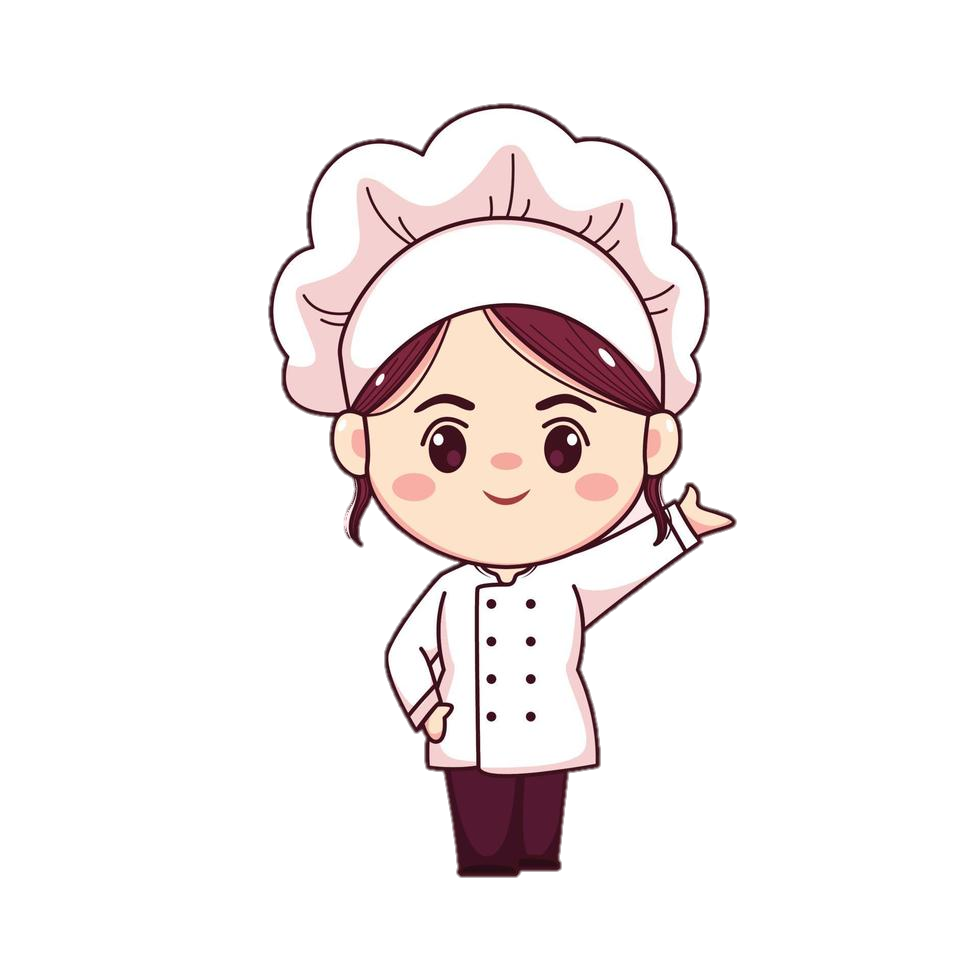 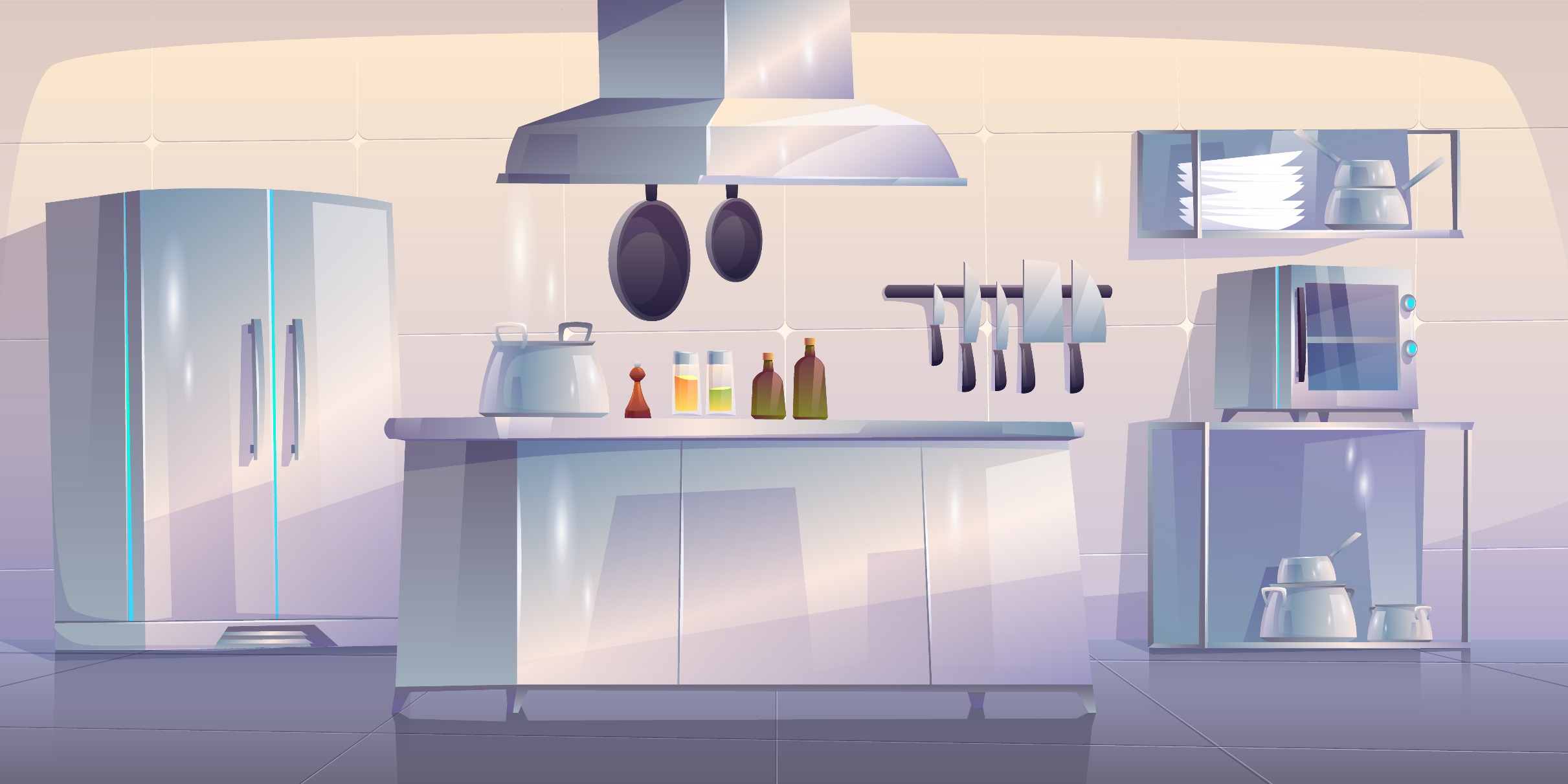 Mình đang muốn mở một cửa hàng ăn. Để có thể mở cửa nhà hàng. Hãy giúp mình tuyển dụng các đầu bếp bằng cách cùng giải quyết các bài tập sau nhé!
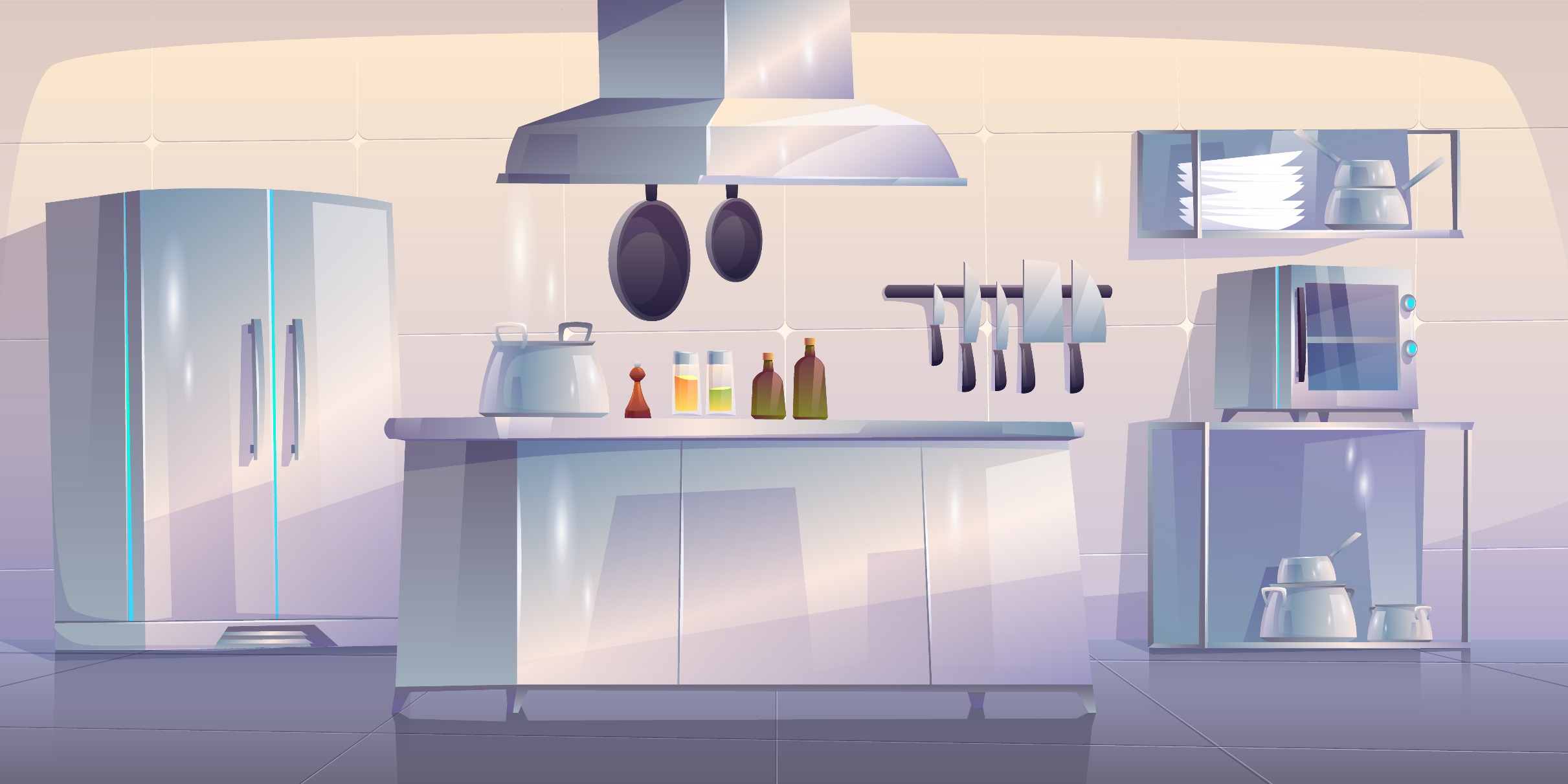 Làm tròn các mặt hàng sau đến hàng trăm nghìn.
1
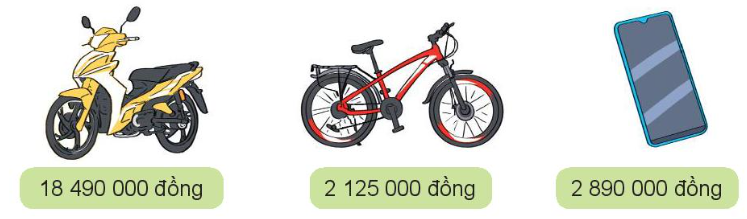 vì 9 > 5
18 490 000
18 500 000
làm tròn lên
vì 2 < 5
2 125 000
2 100 000
làm tròn xuống
vì 9 > 5
2 890 000
2 900 000
làm tròn lên
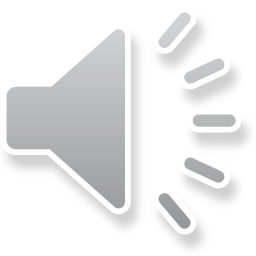 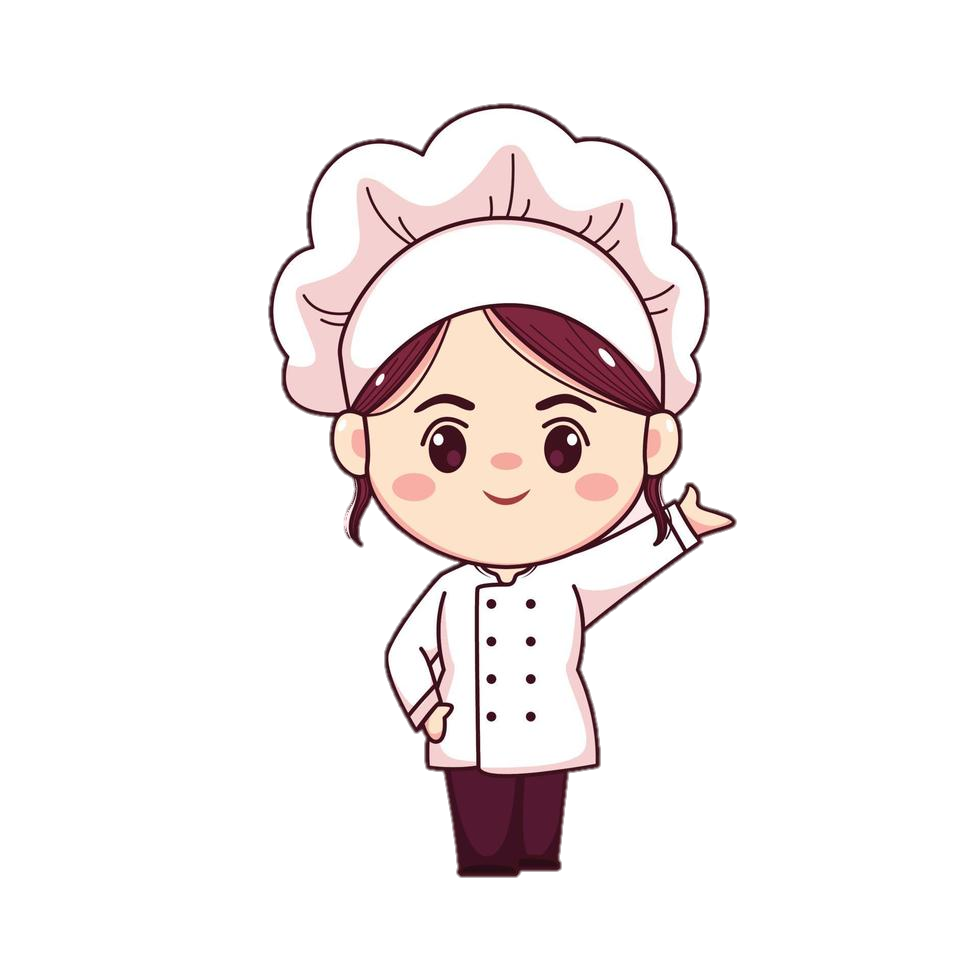 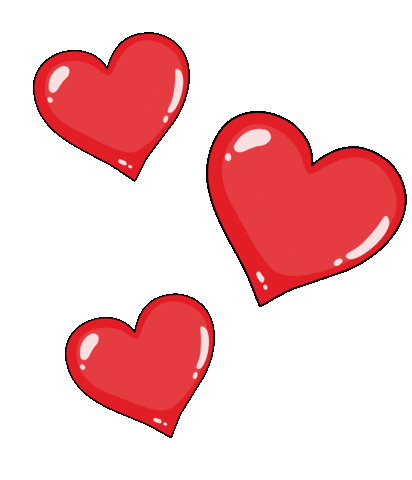 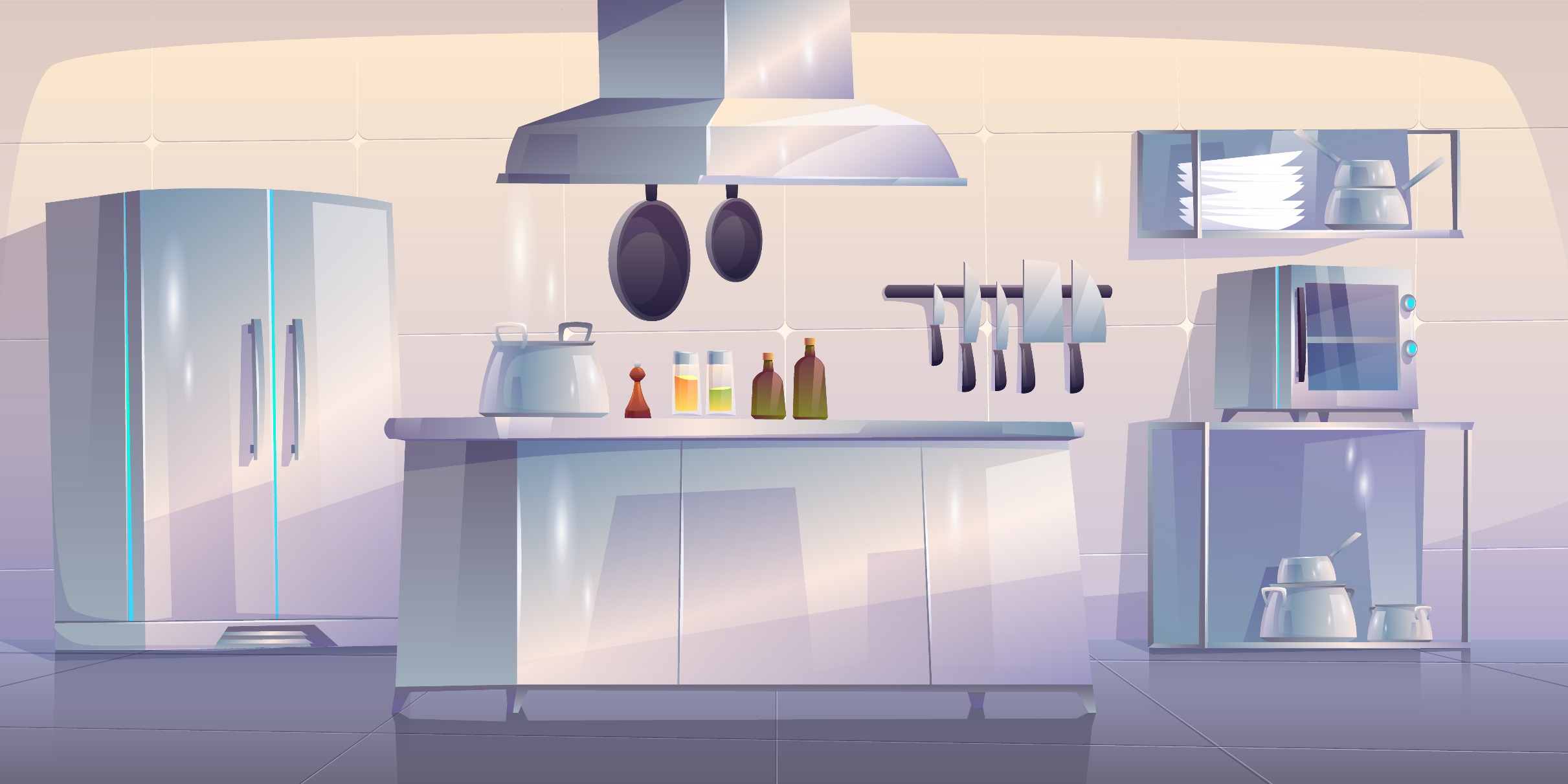 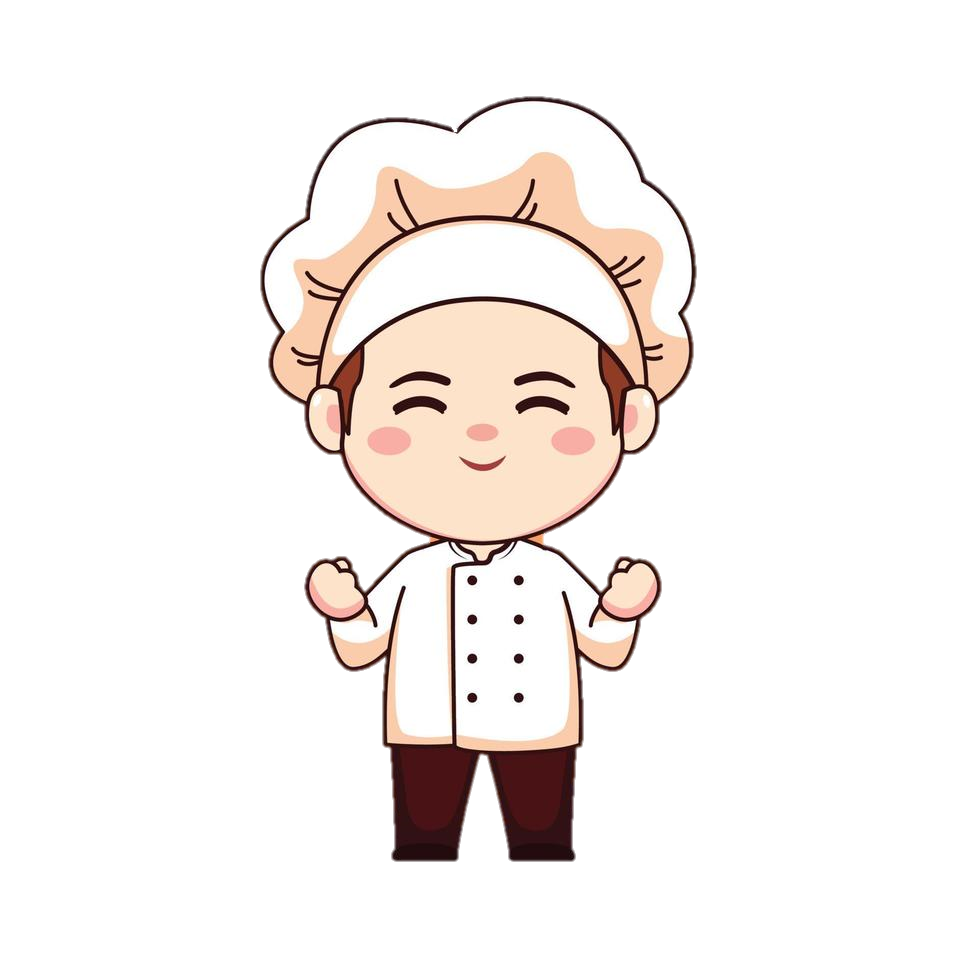 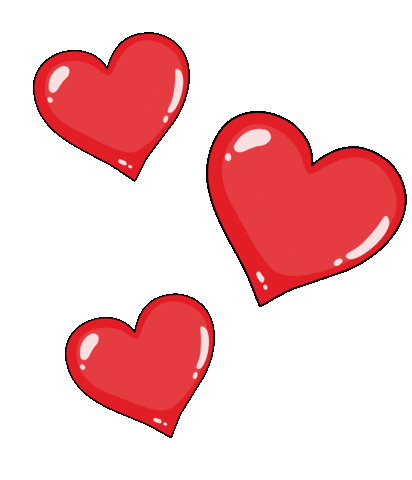 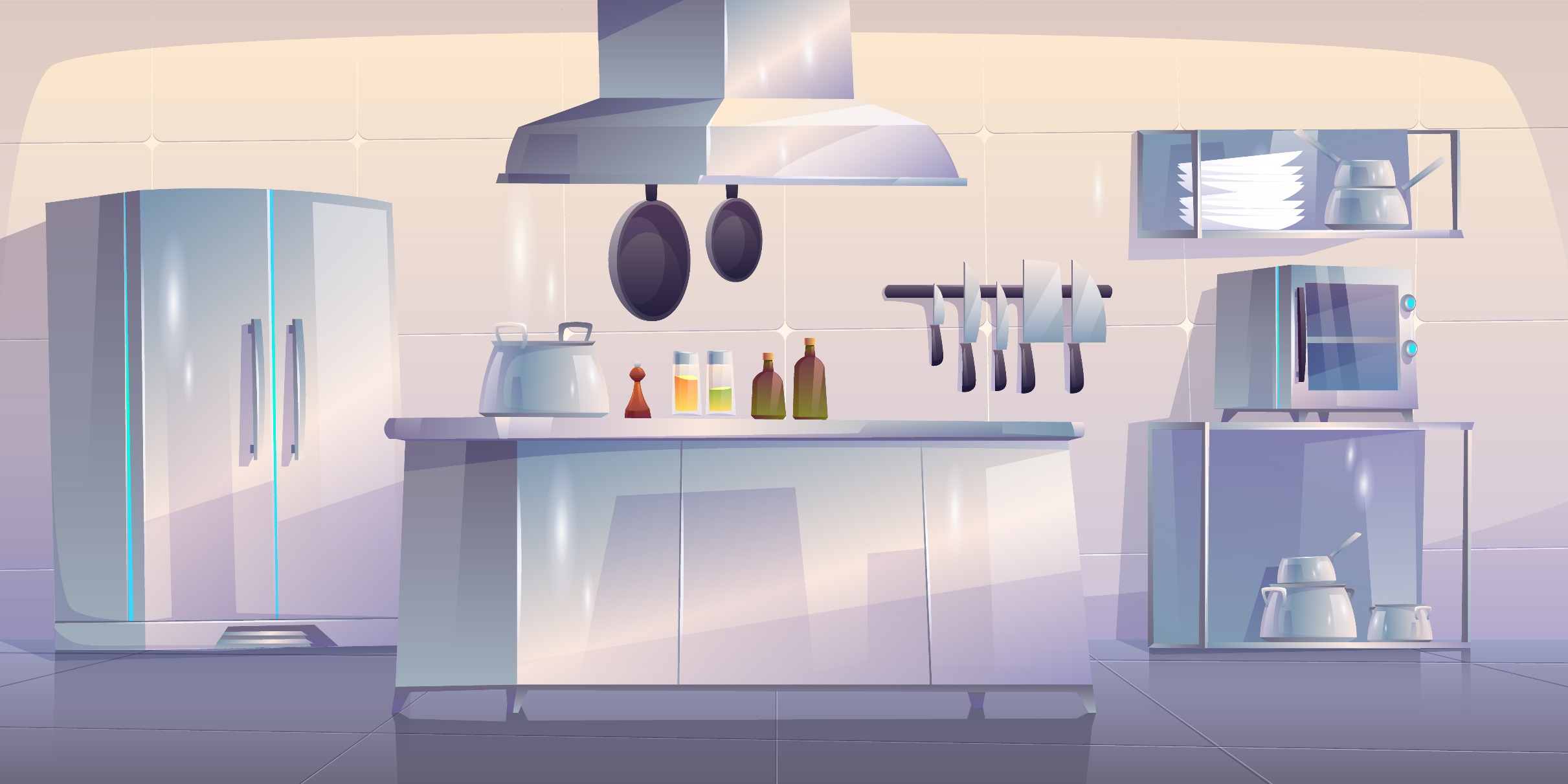 2
a) Chữ số 5 ở mỗi số sau thuộc hàng nào, lớp nào?
Lớp nghìn
Lớp triệu
Lớp triệu
189 835 388
5 122 381
531 278 000
Hàng nghìn
Hàng trăm triệu
Hàng triệu
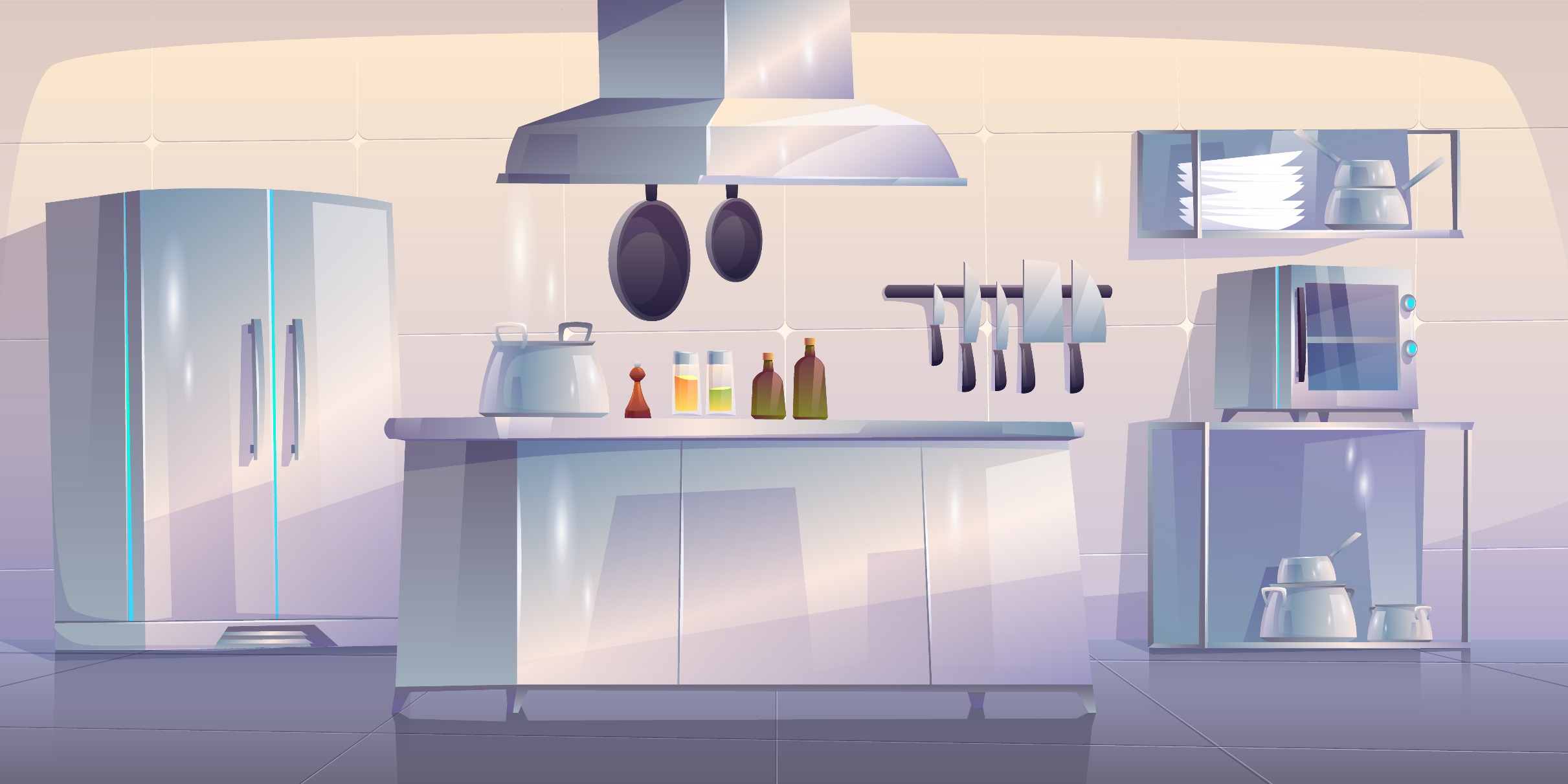 2
b) Hãy làm tròn các số trên đến hàng chục nghìn.
189 835 388
5 122 381
531 278 000
Làm tròn đến hàng chục nghìn
Làm tròn đến hàng chục nghìn
Làm tròn đến hàng chục nghìn
189 840 000
5 120 000
531 280 000
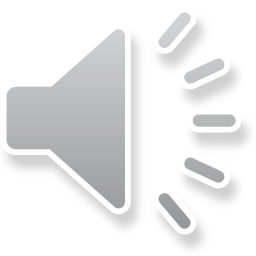 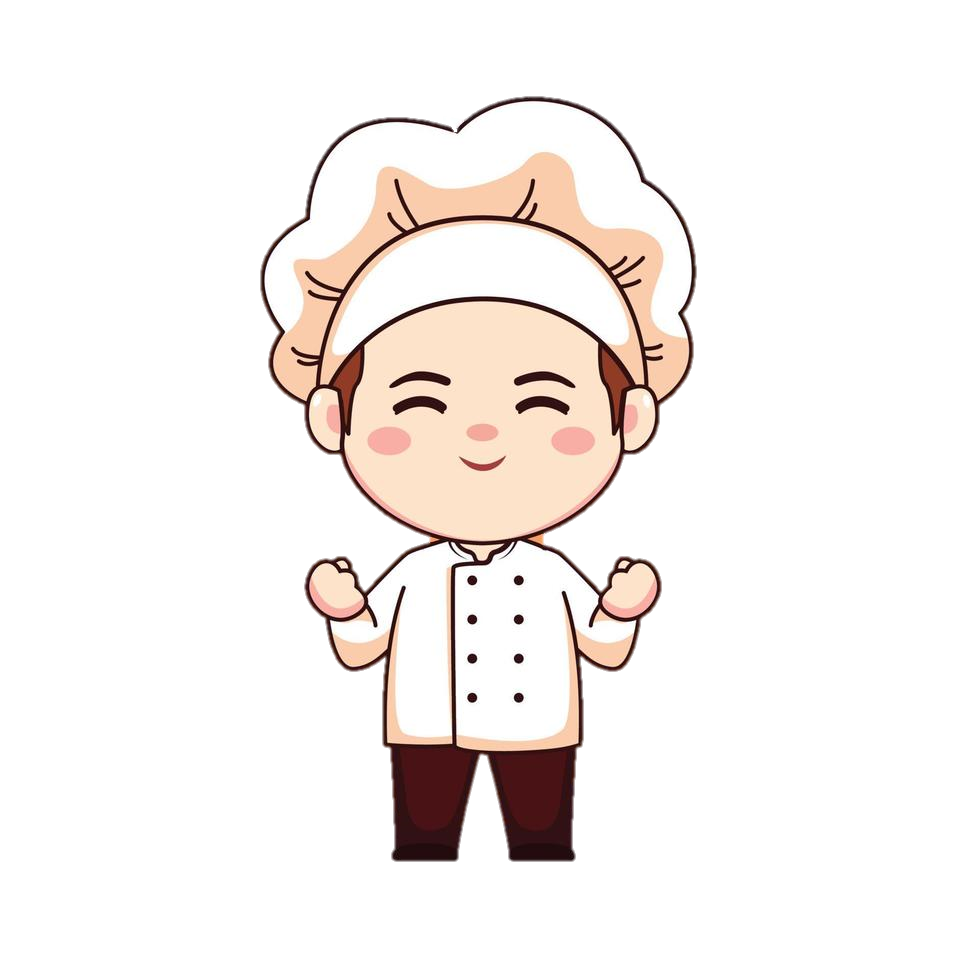 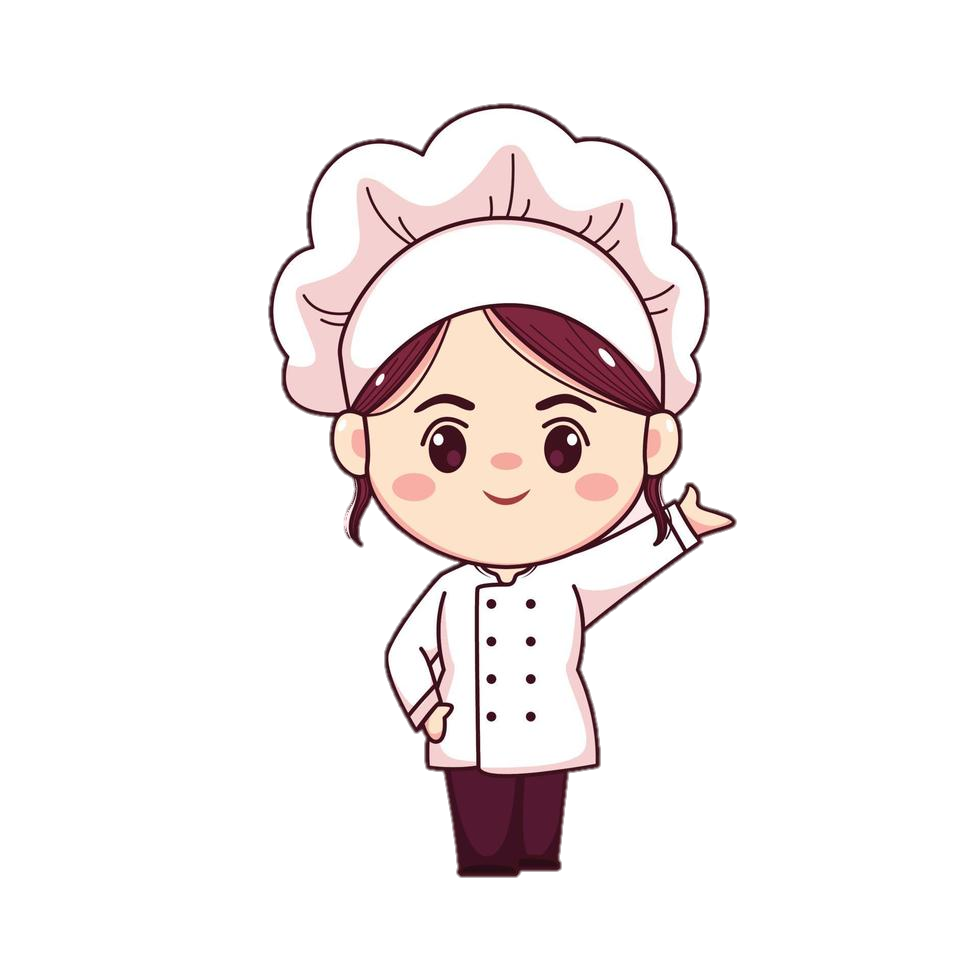 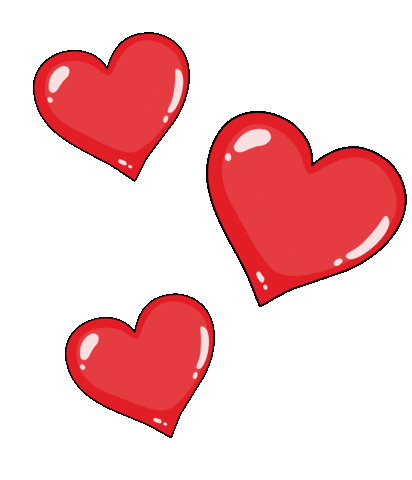 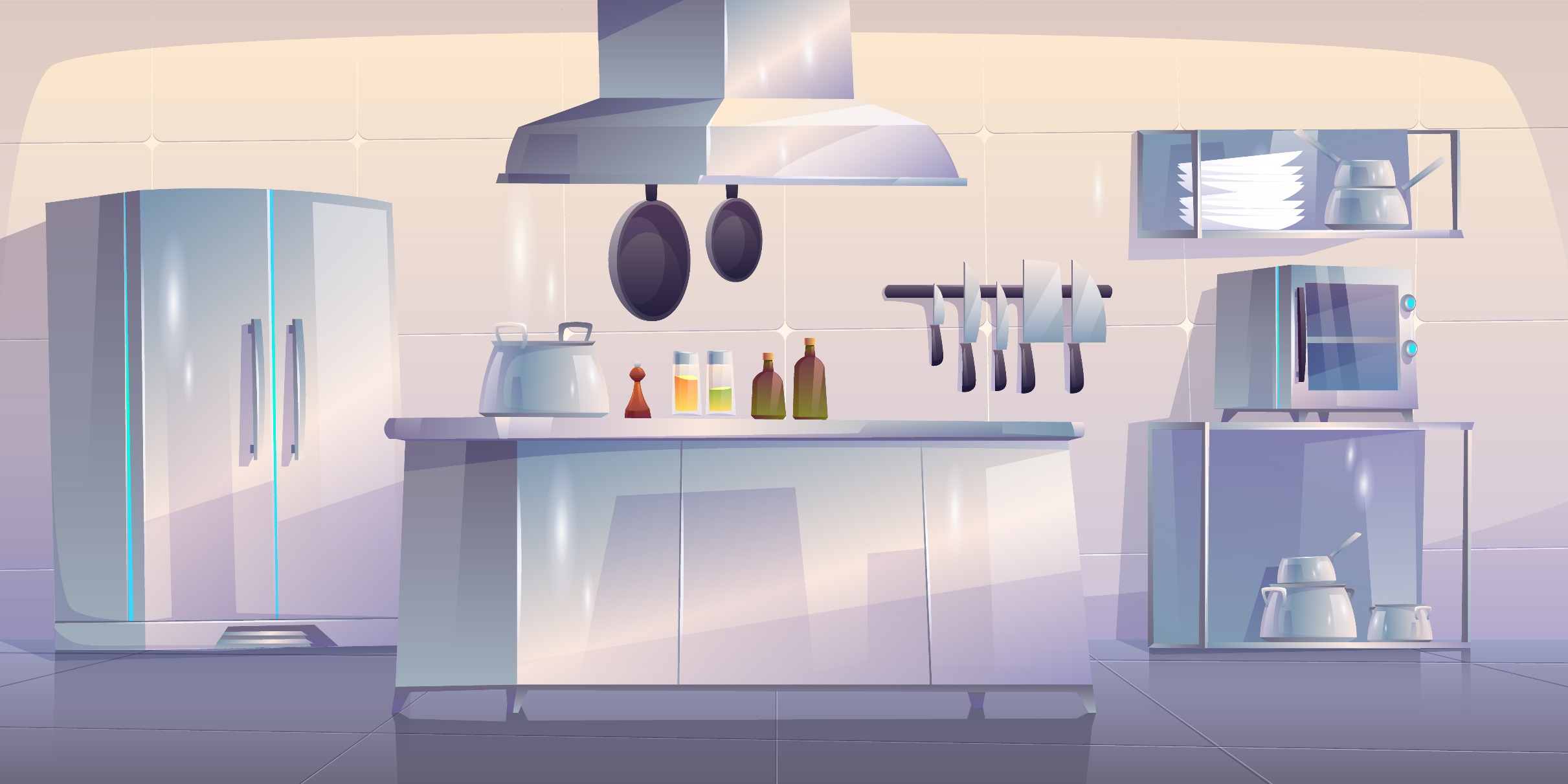 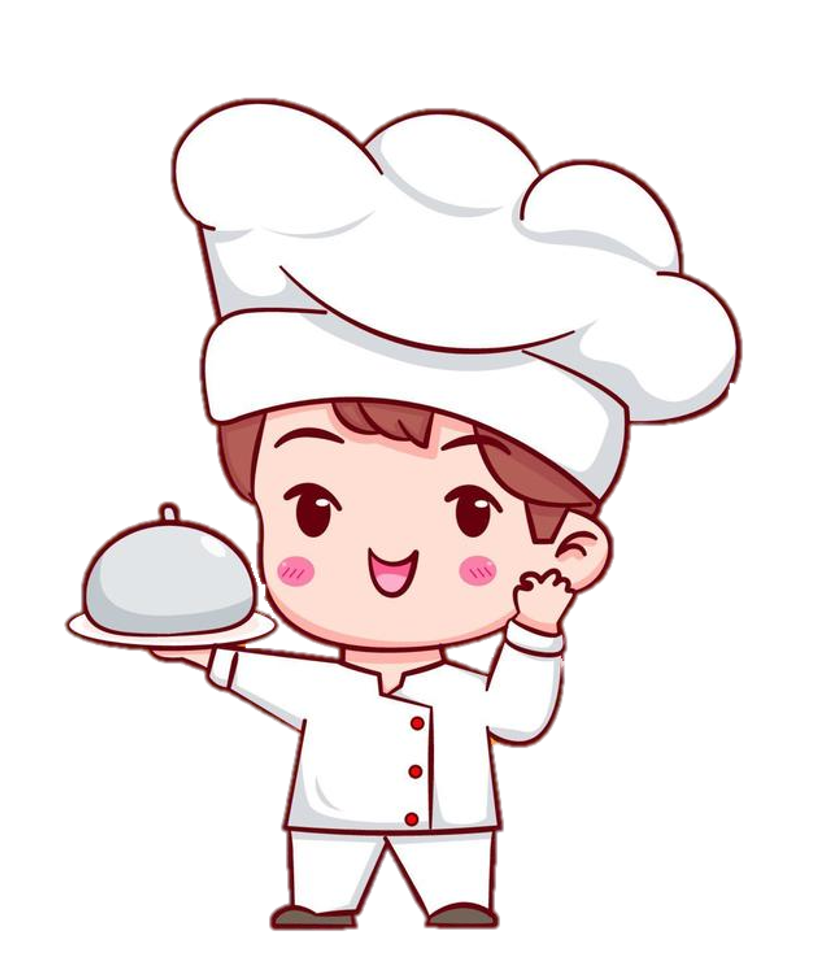 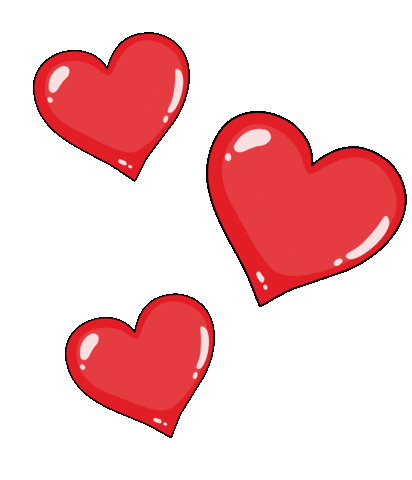 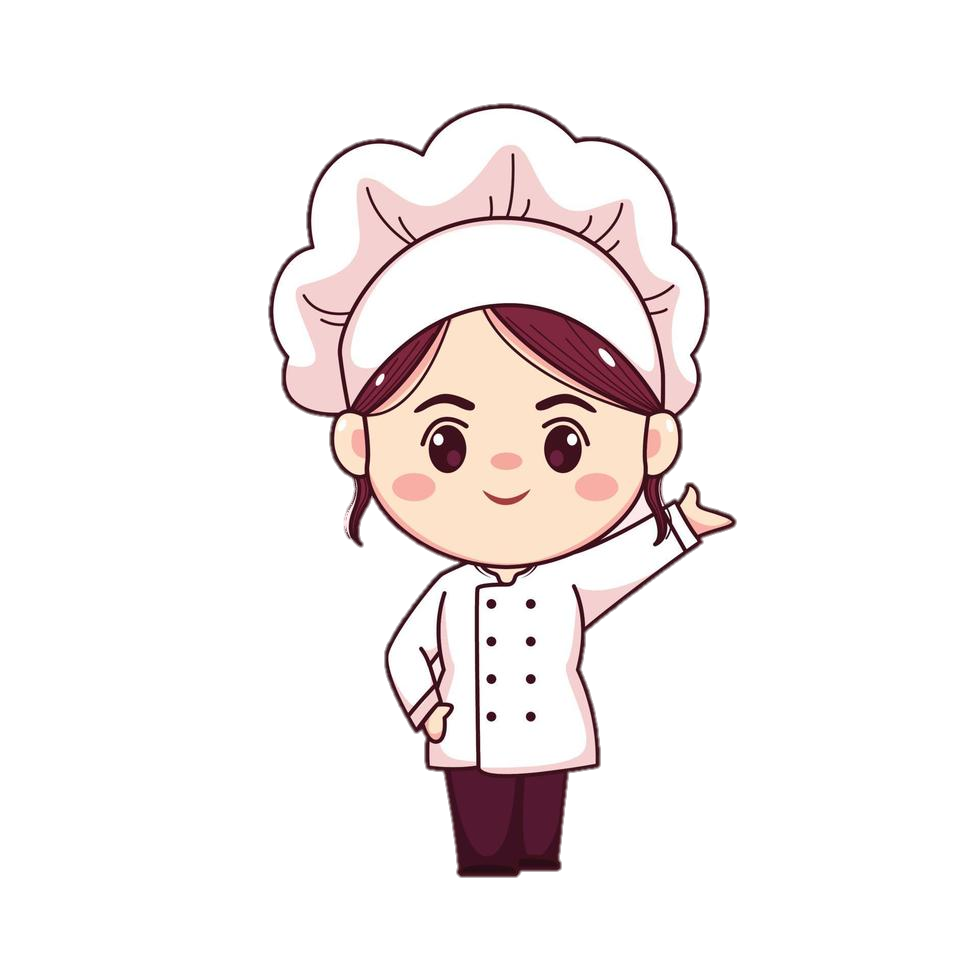 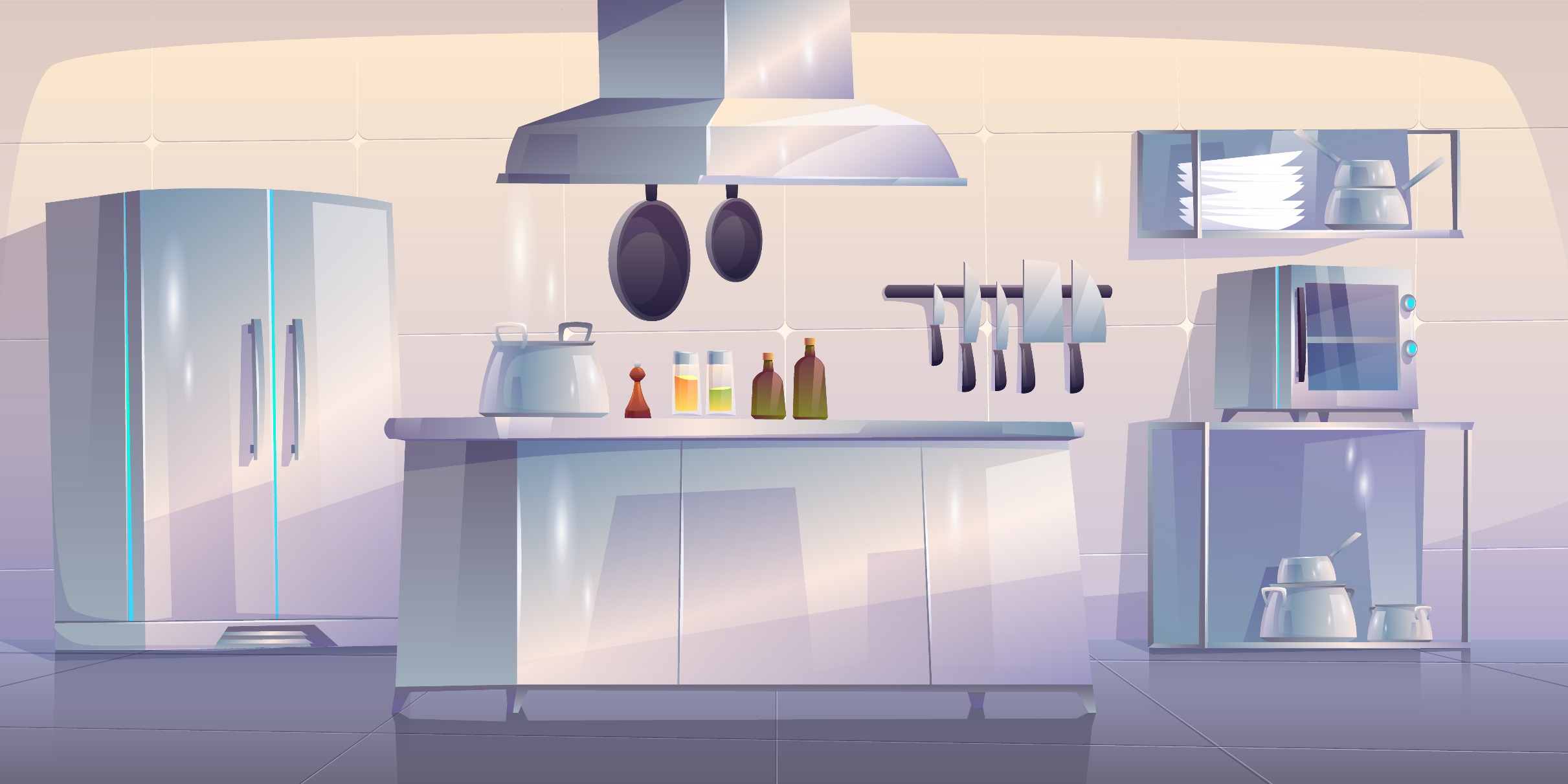 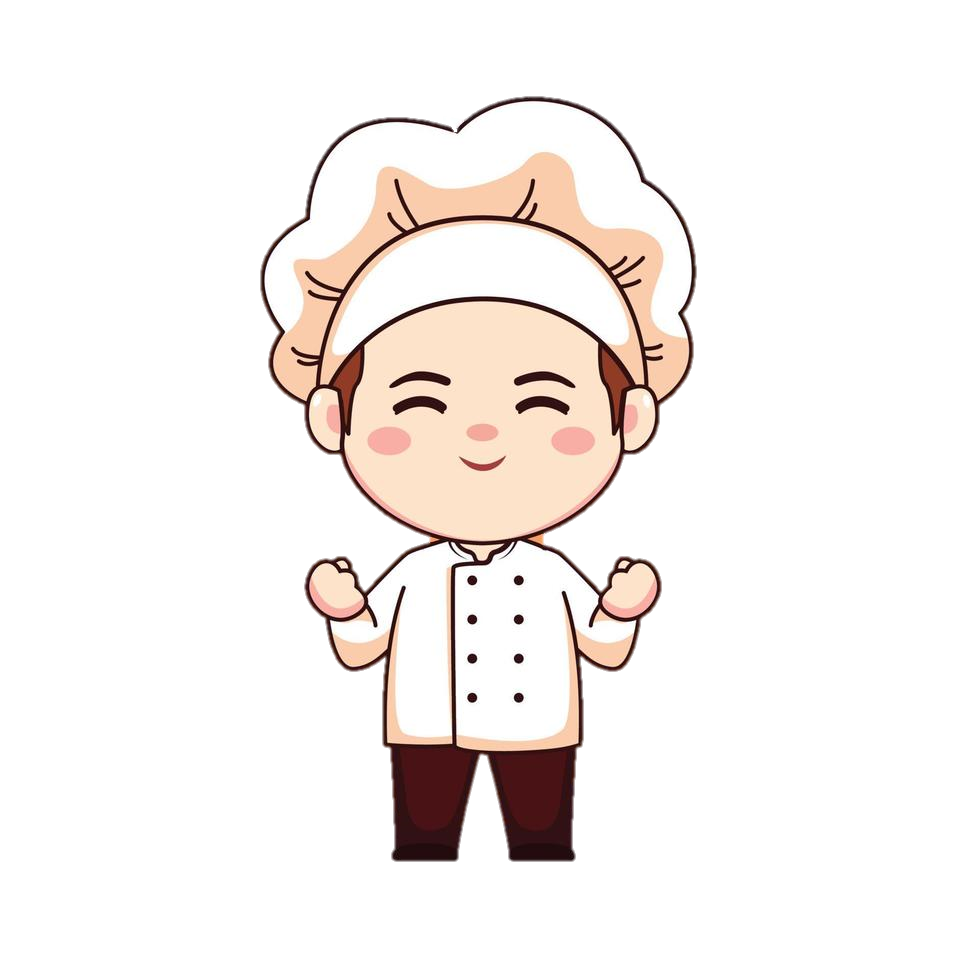 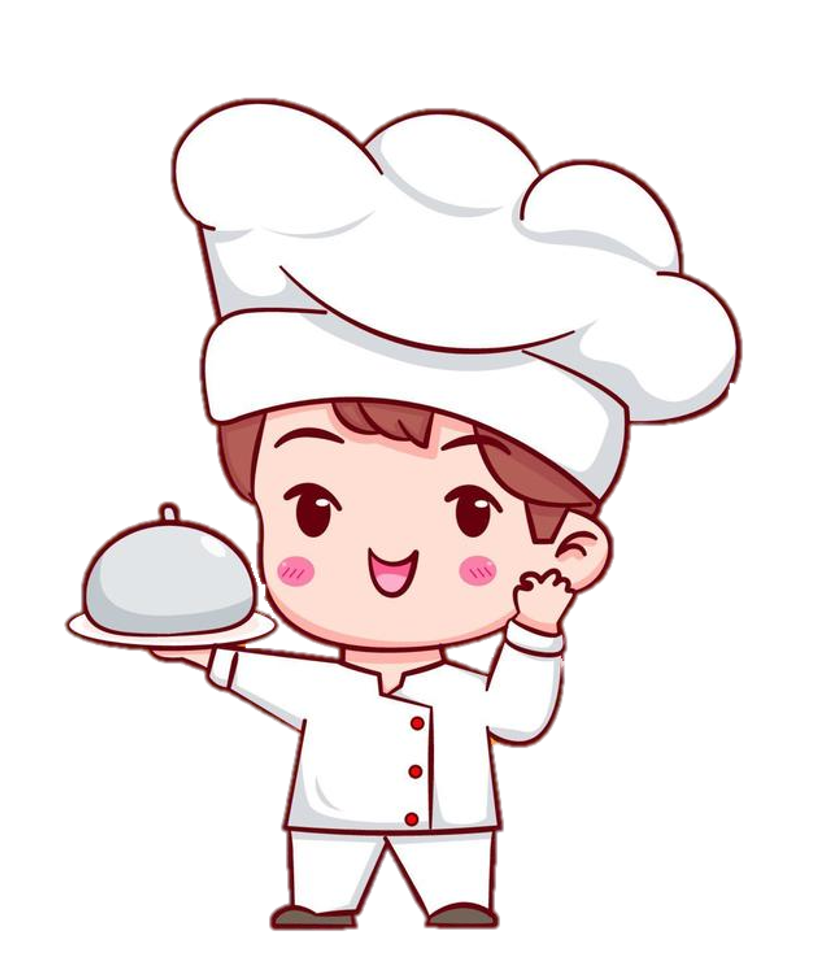 Chỉ còn một thành viên nữa là đủ các đầu bếp cho nhà hàng rồi! Hãy trả lời các câu hỏi để giúp mình có được thành viên đó nhé!
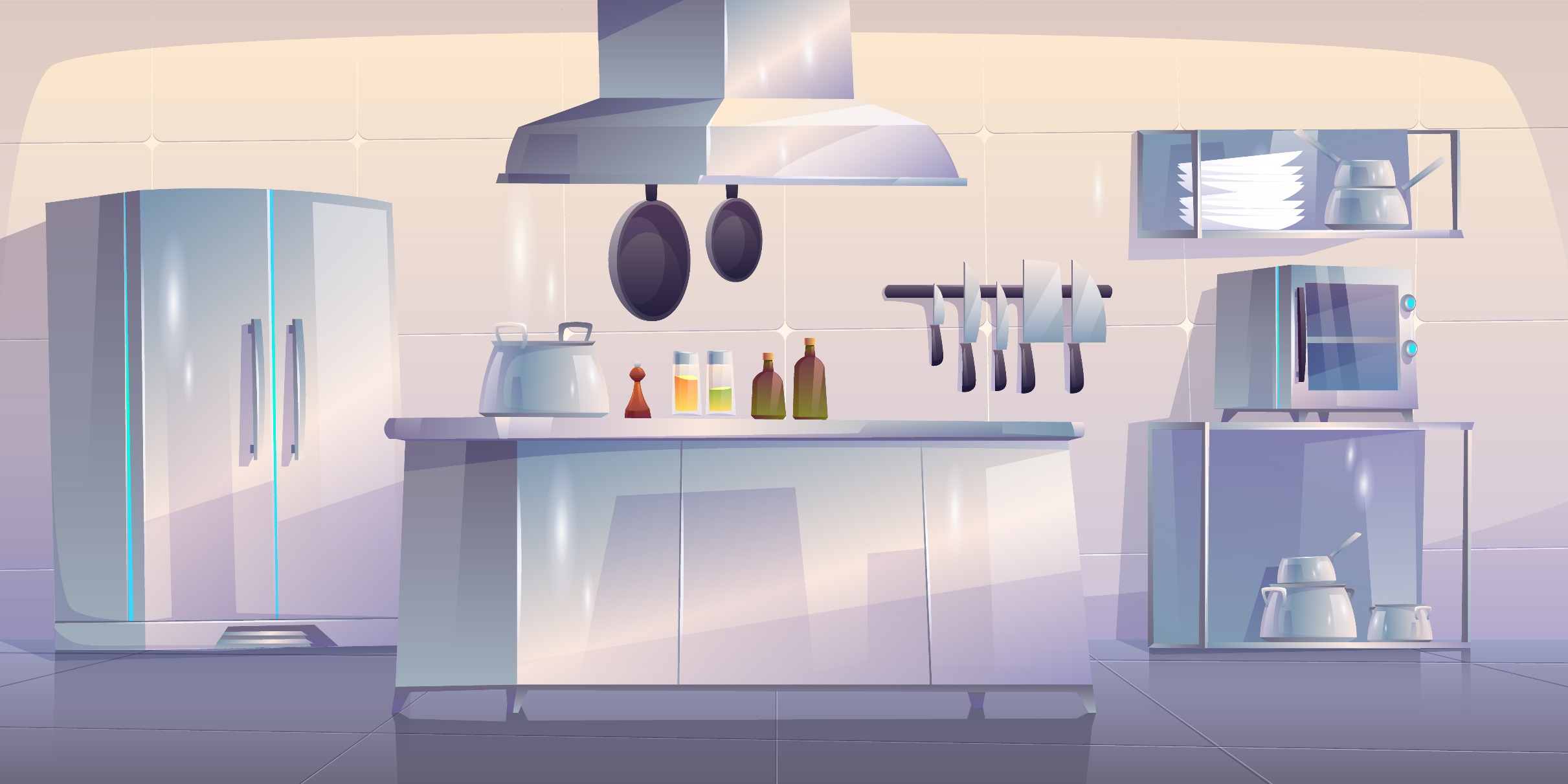 Bảng số liệu dưới đây cho biết số xe máy bán ra mỗi năm từ năm 2016 tới năm 2019 của một công ty. Làm tròn số xe máy bán ra mỗi năm đến hàng trăm nghìn.
3
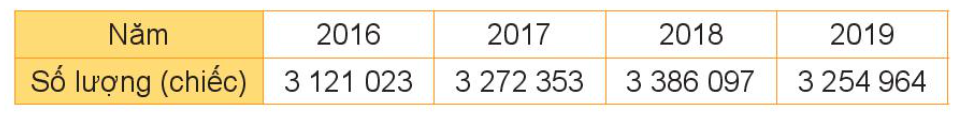 3 300 000
3 400 000
3 300 000
3 100 000
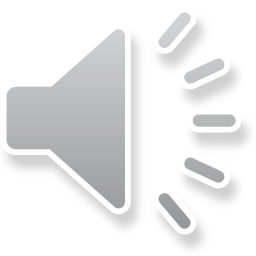 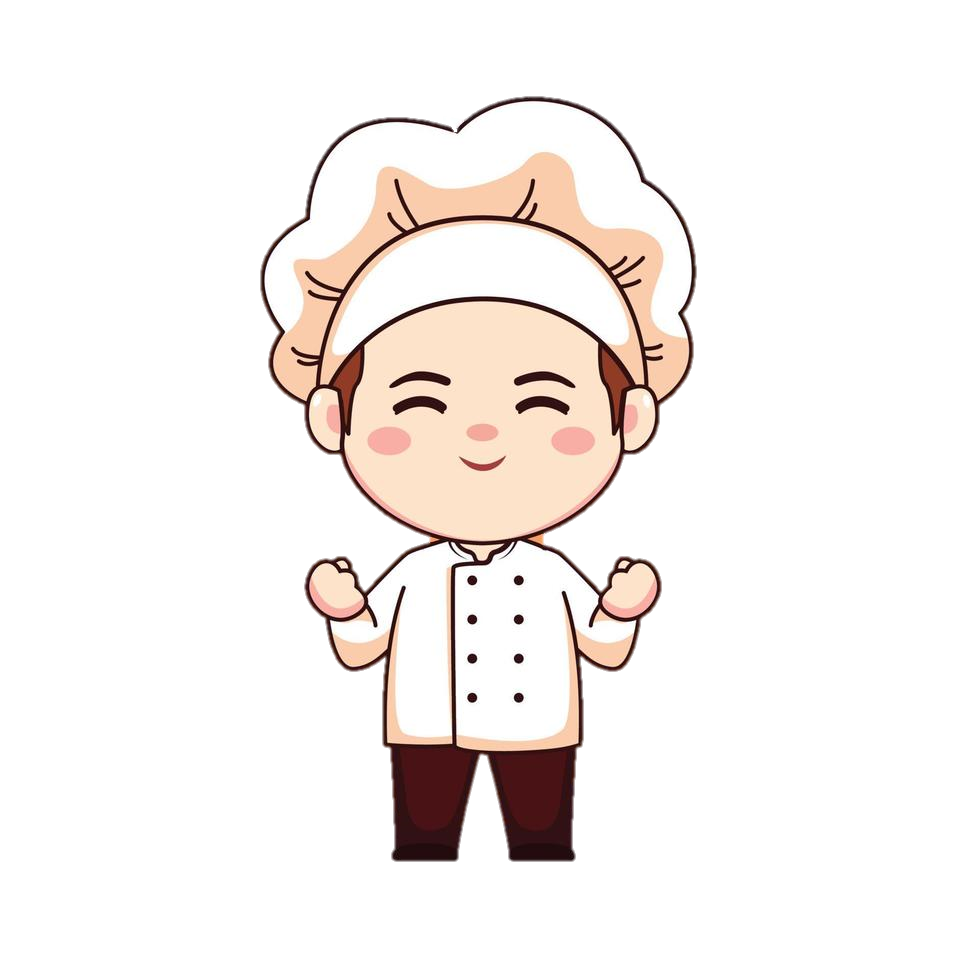 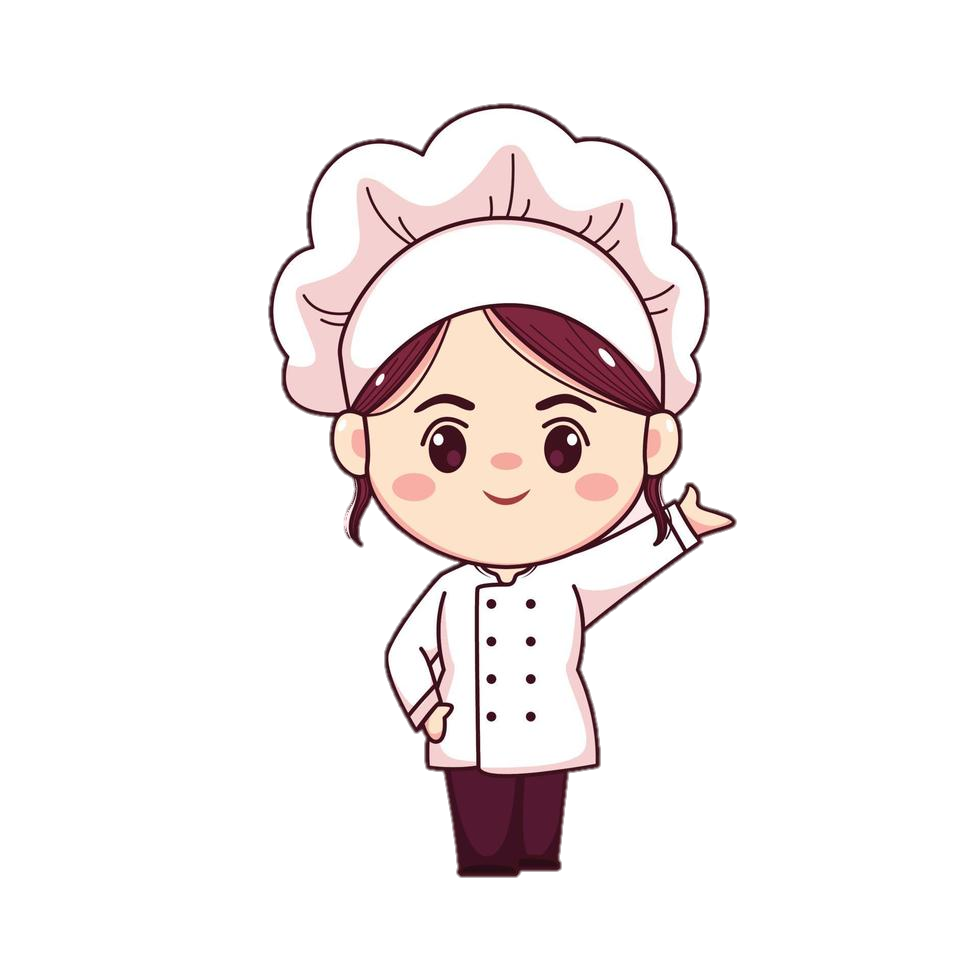 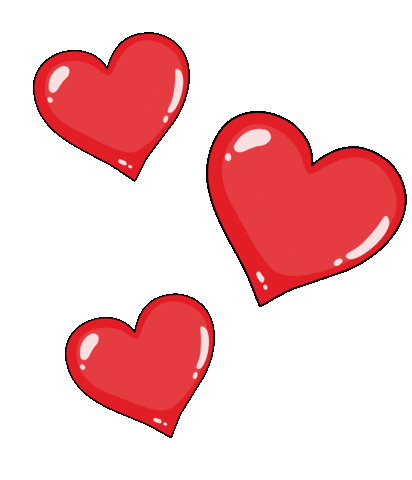 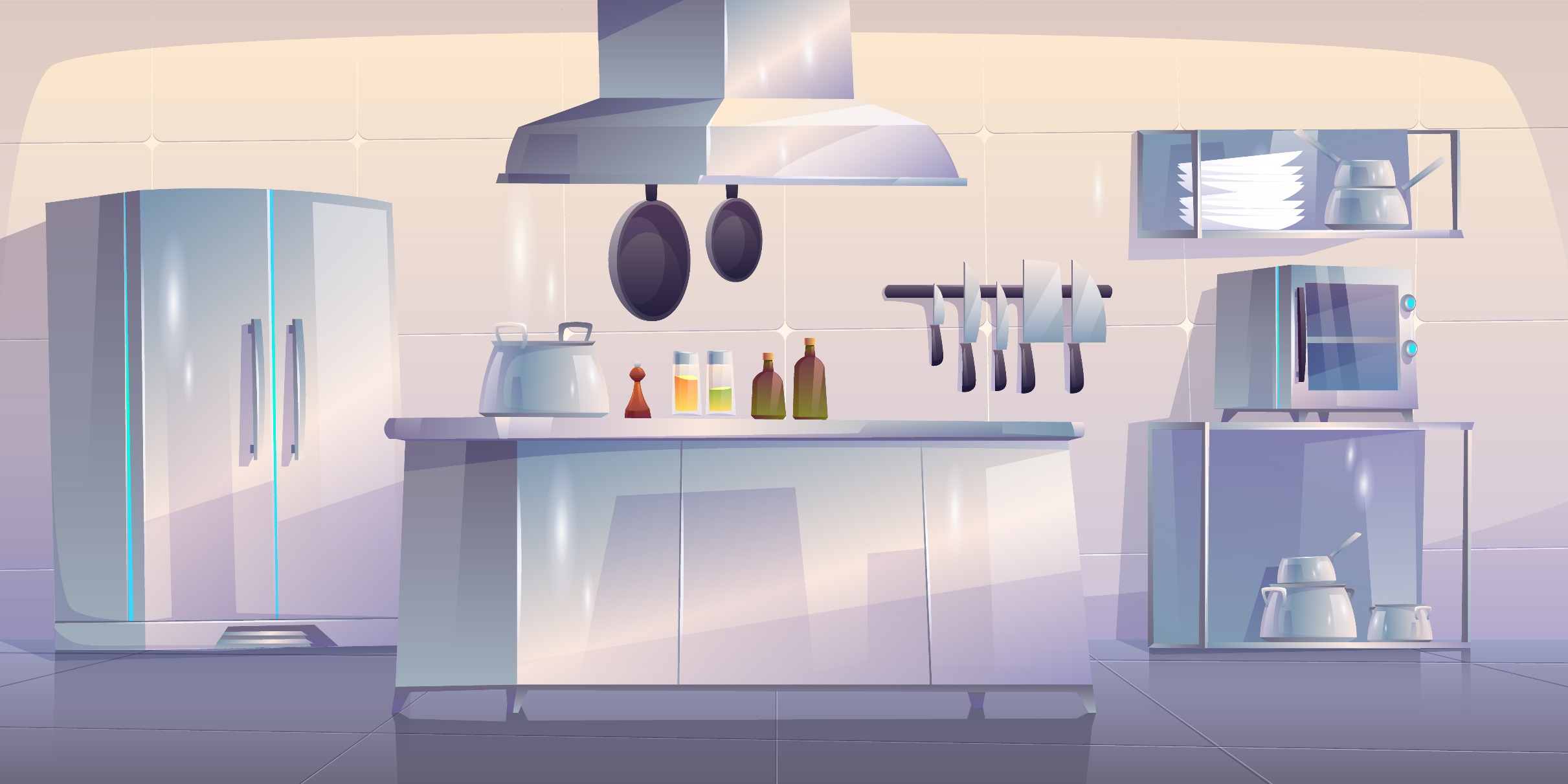 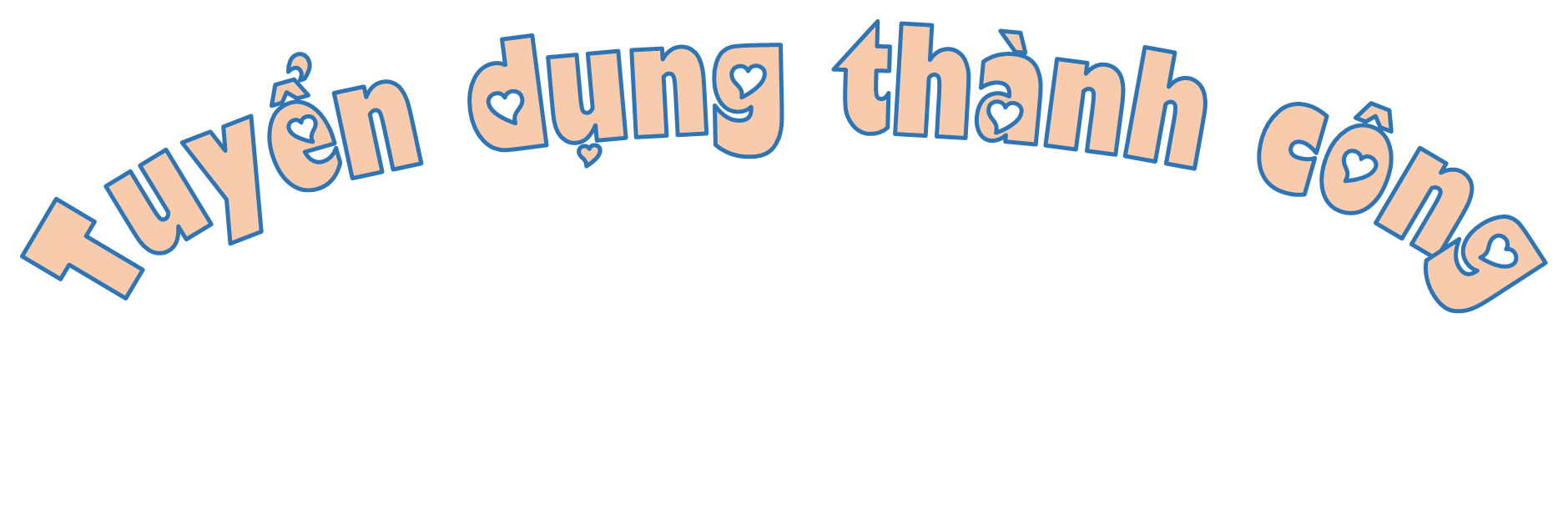 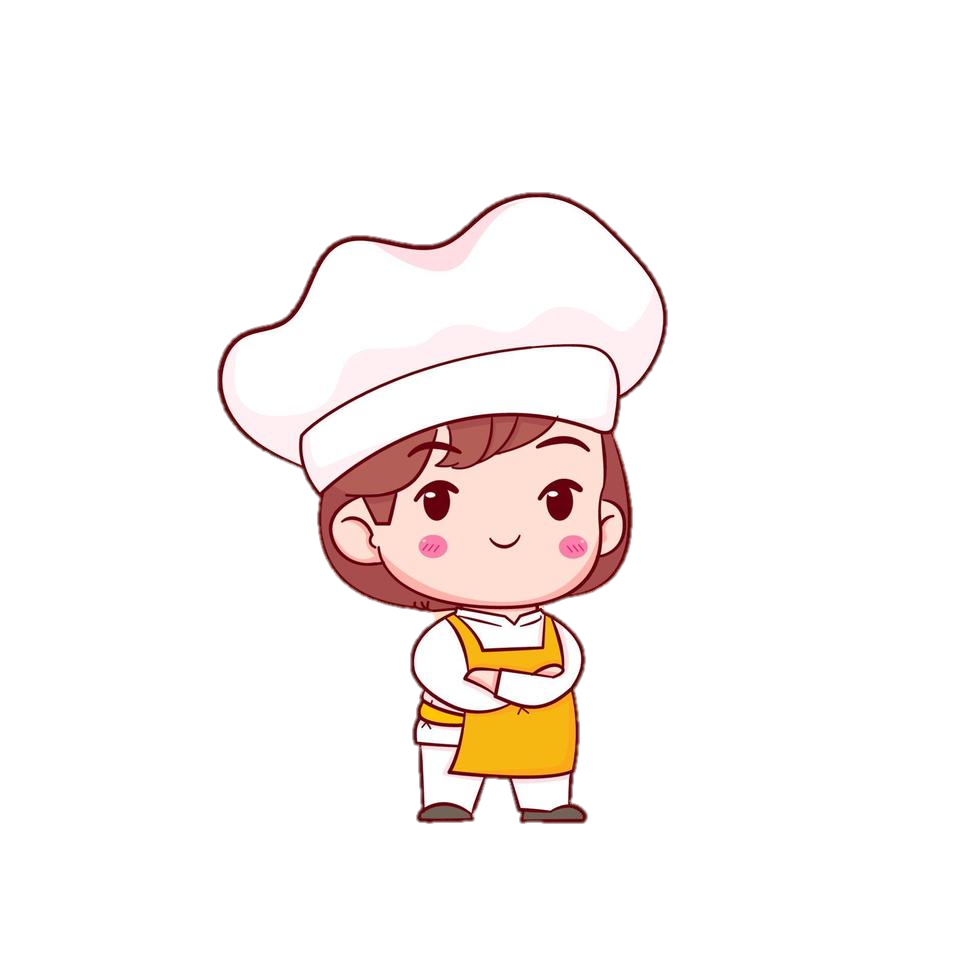 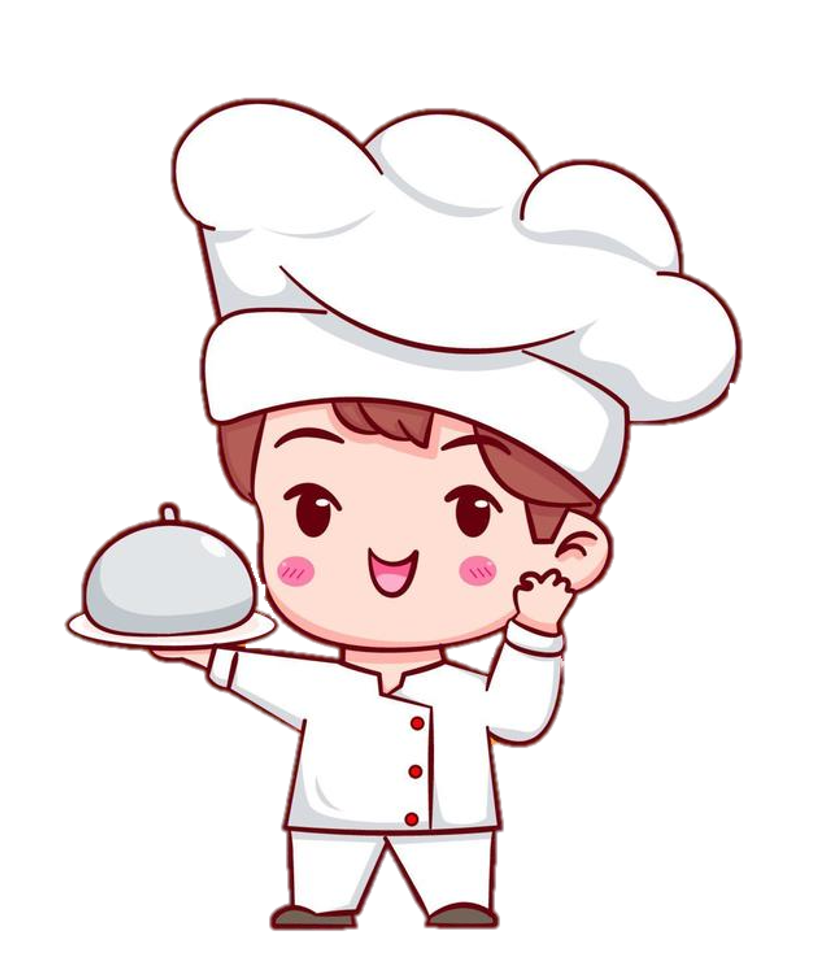 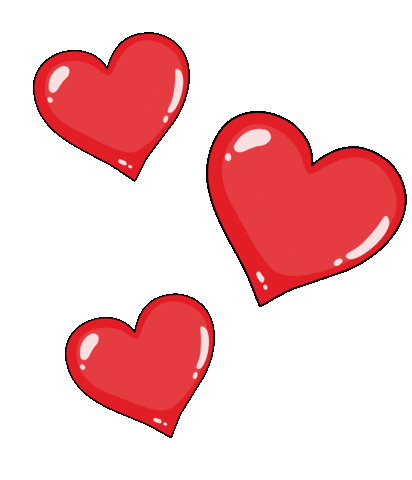 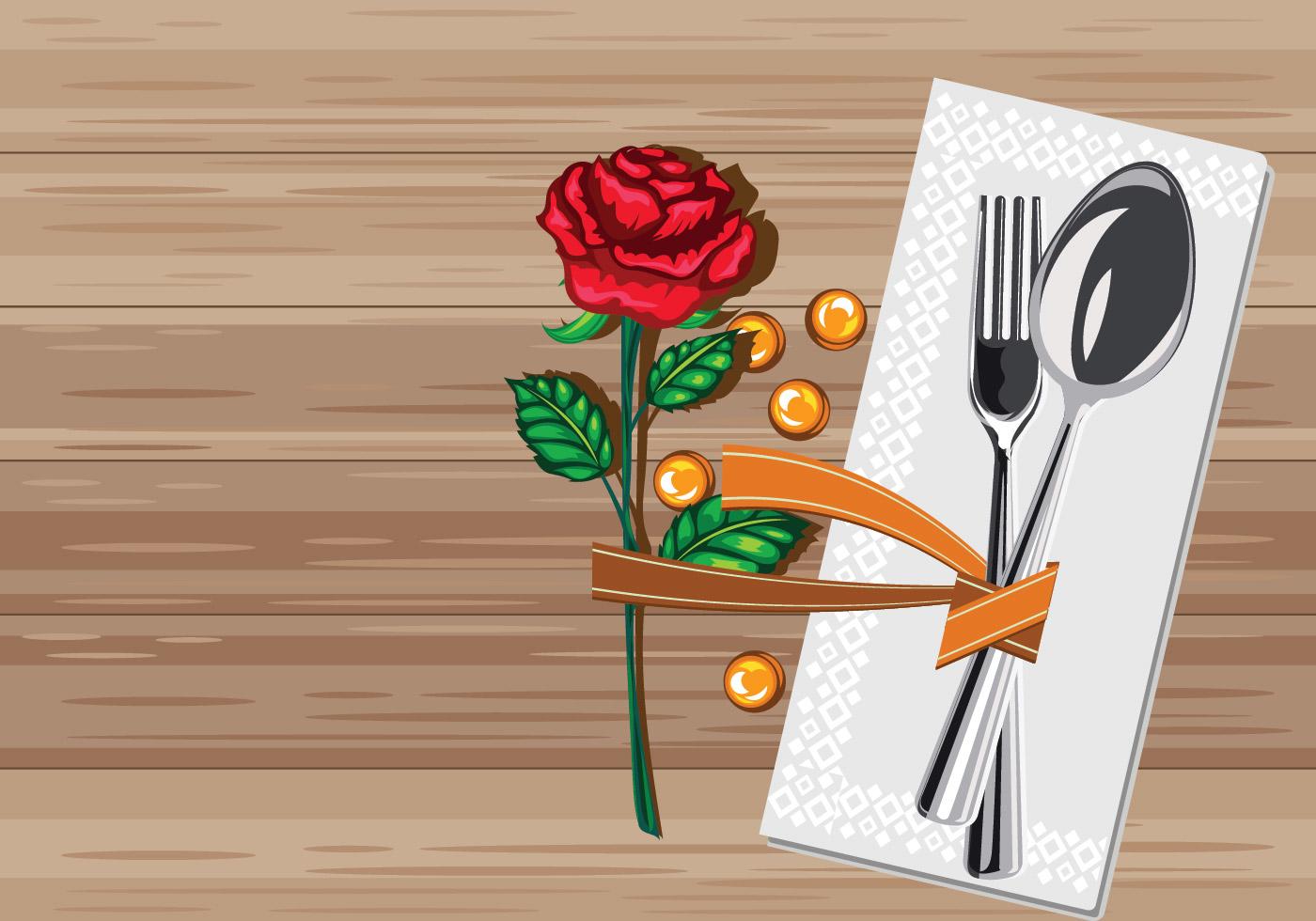 Luyện tập
Luyện tập
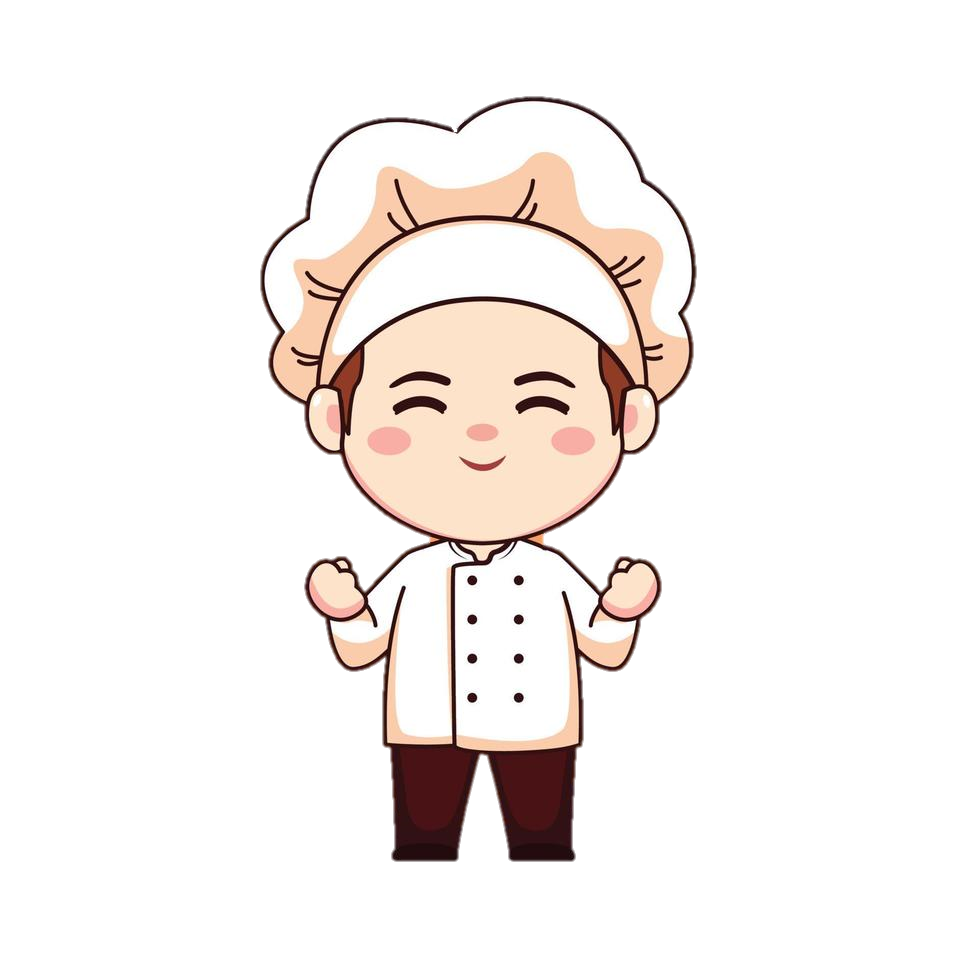 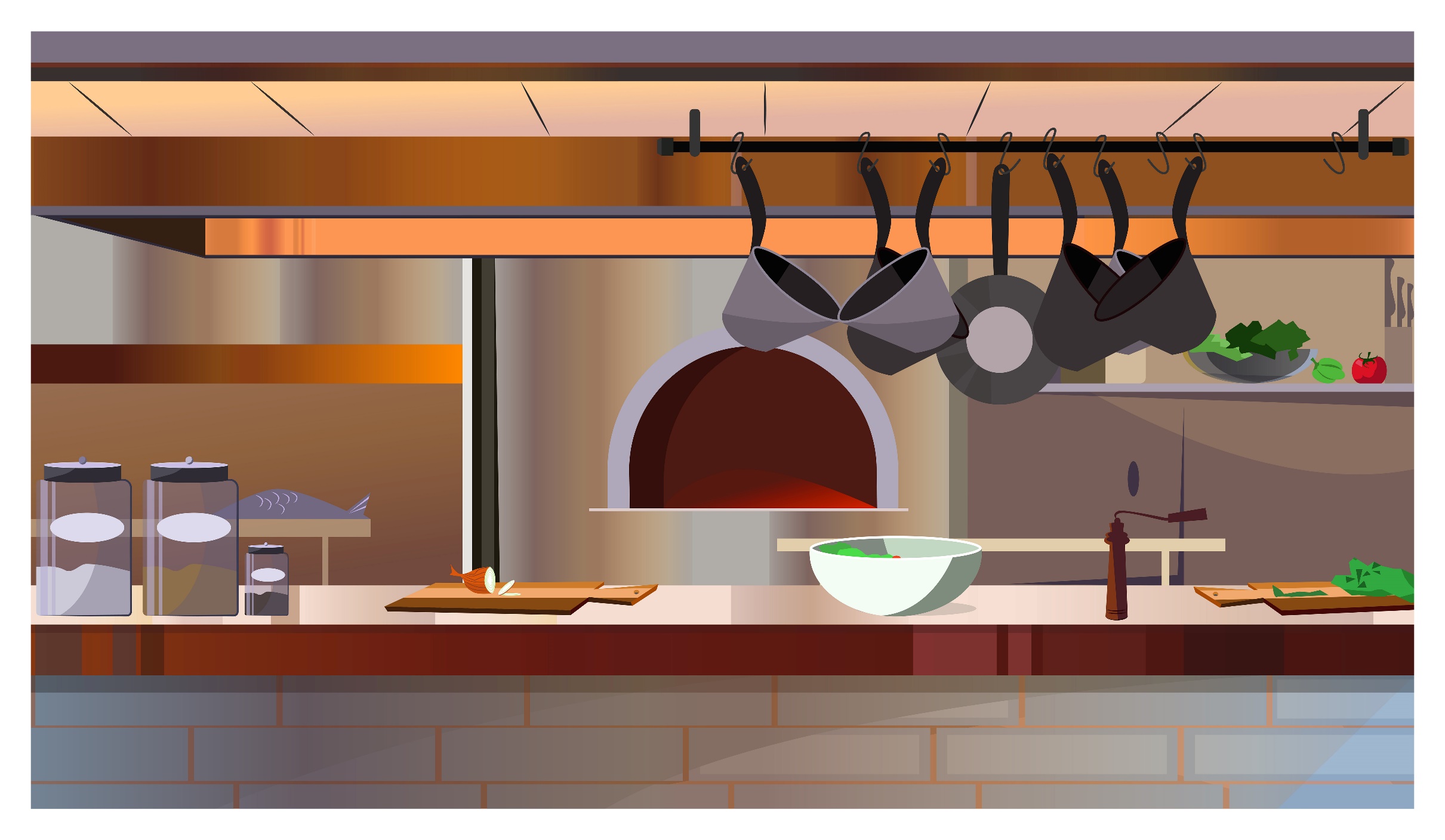 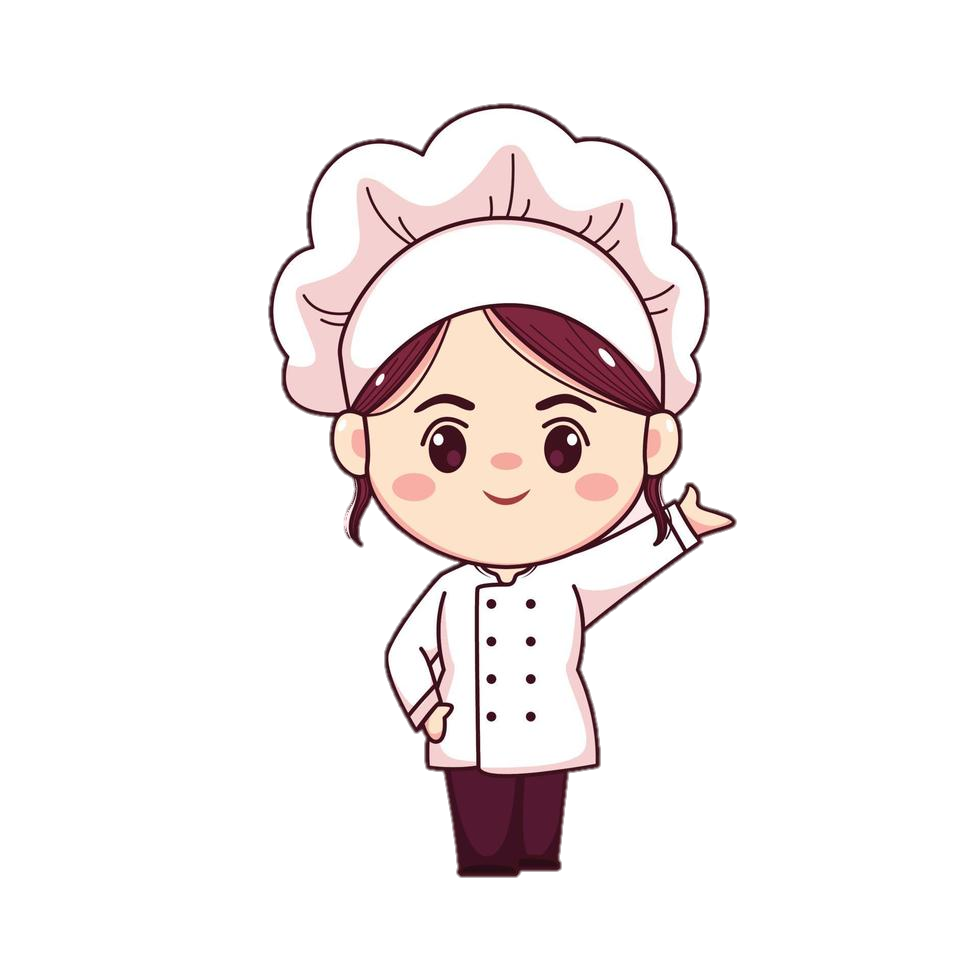 Hãy giúp chúng mình chuẩn bị nguyên liệu và chế biến để có thể mở cửa nhà hàng bằng cách hoàn thành các bài tập sau nhé!
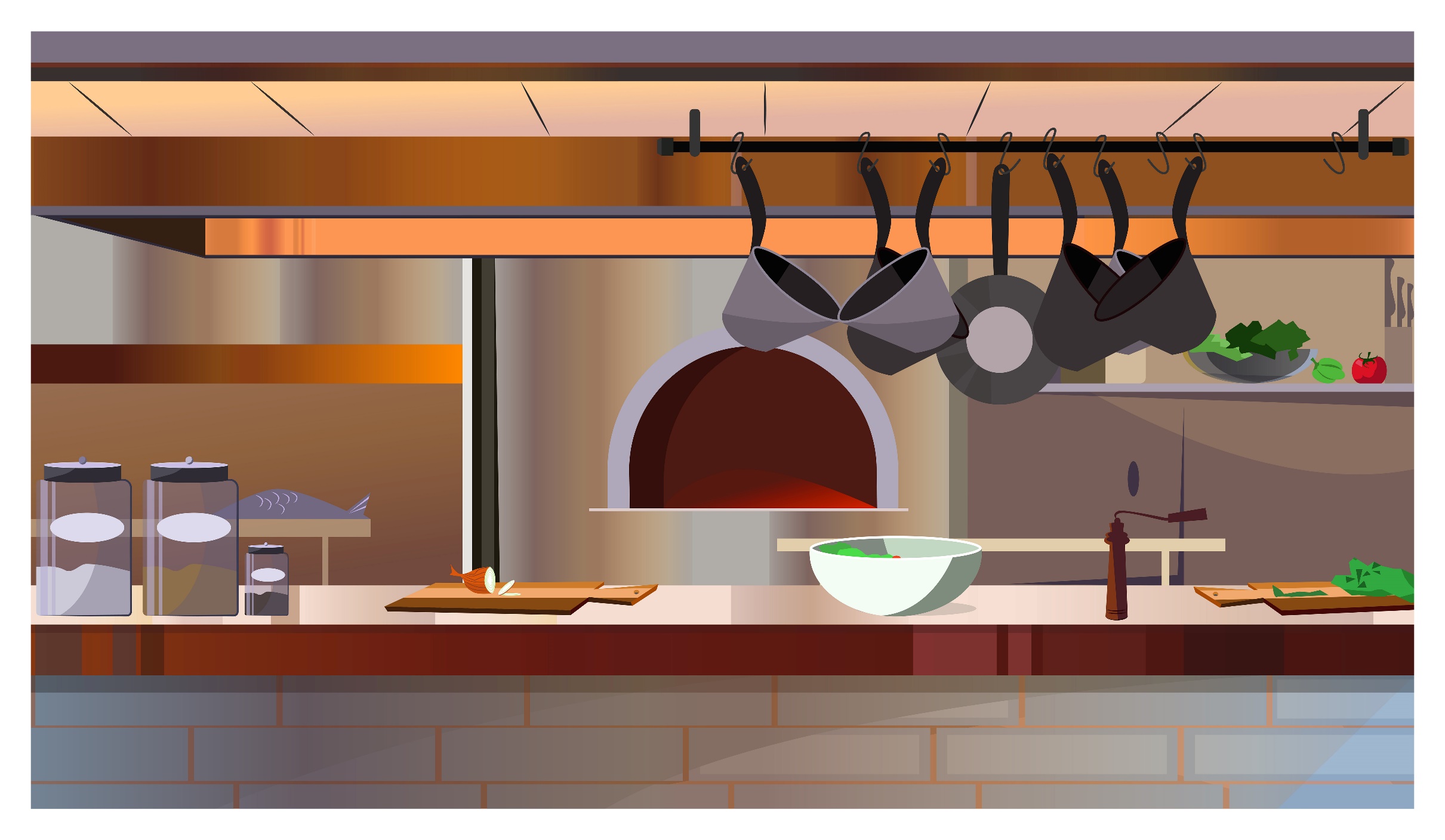 Làm tròn số dân (theo Niên giám thống kê năm 2020) của mỗi tỉnh dưới đây đến hàng trăm nghìn.
1
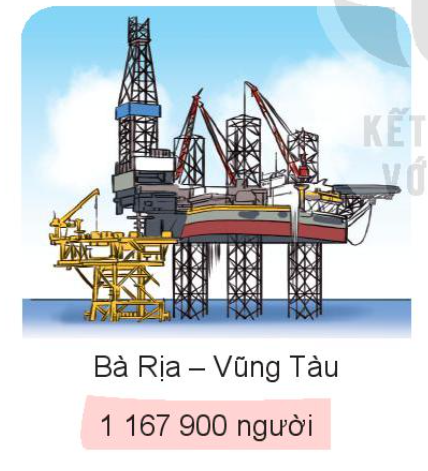 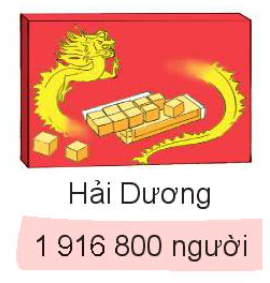 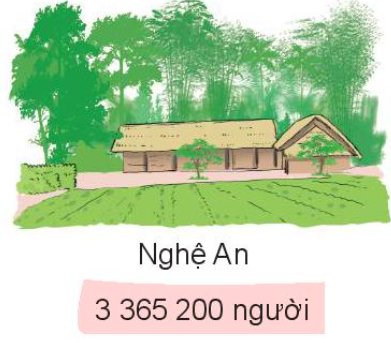 1 900 000
1 200 000
3 400 000
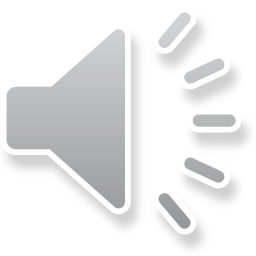 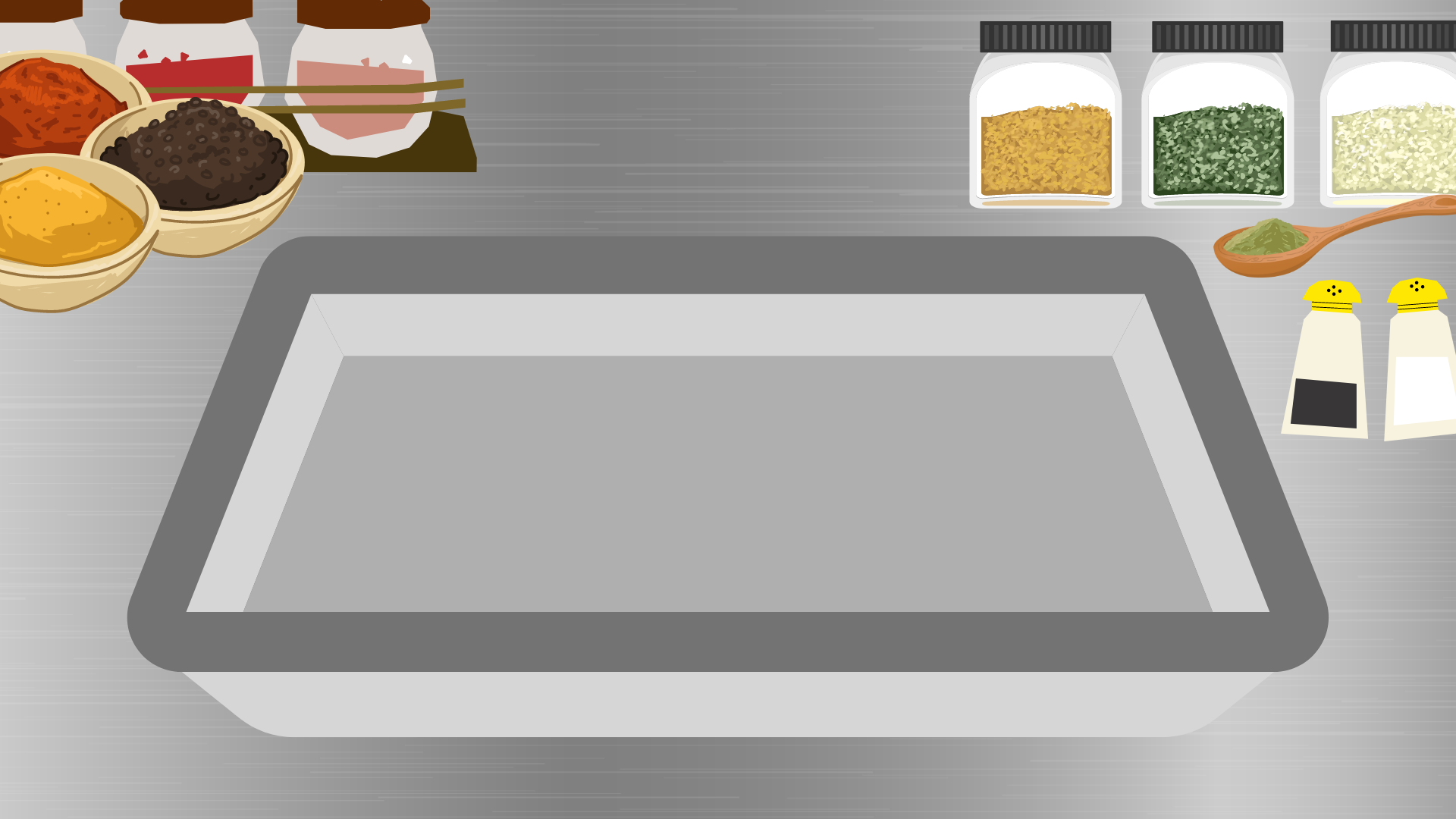 Chúng ta đã có được thịt bò rồi! Hãy cùng tiếp tục chế biến các bạn nhé!
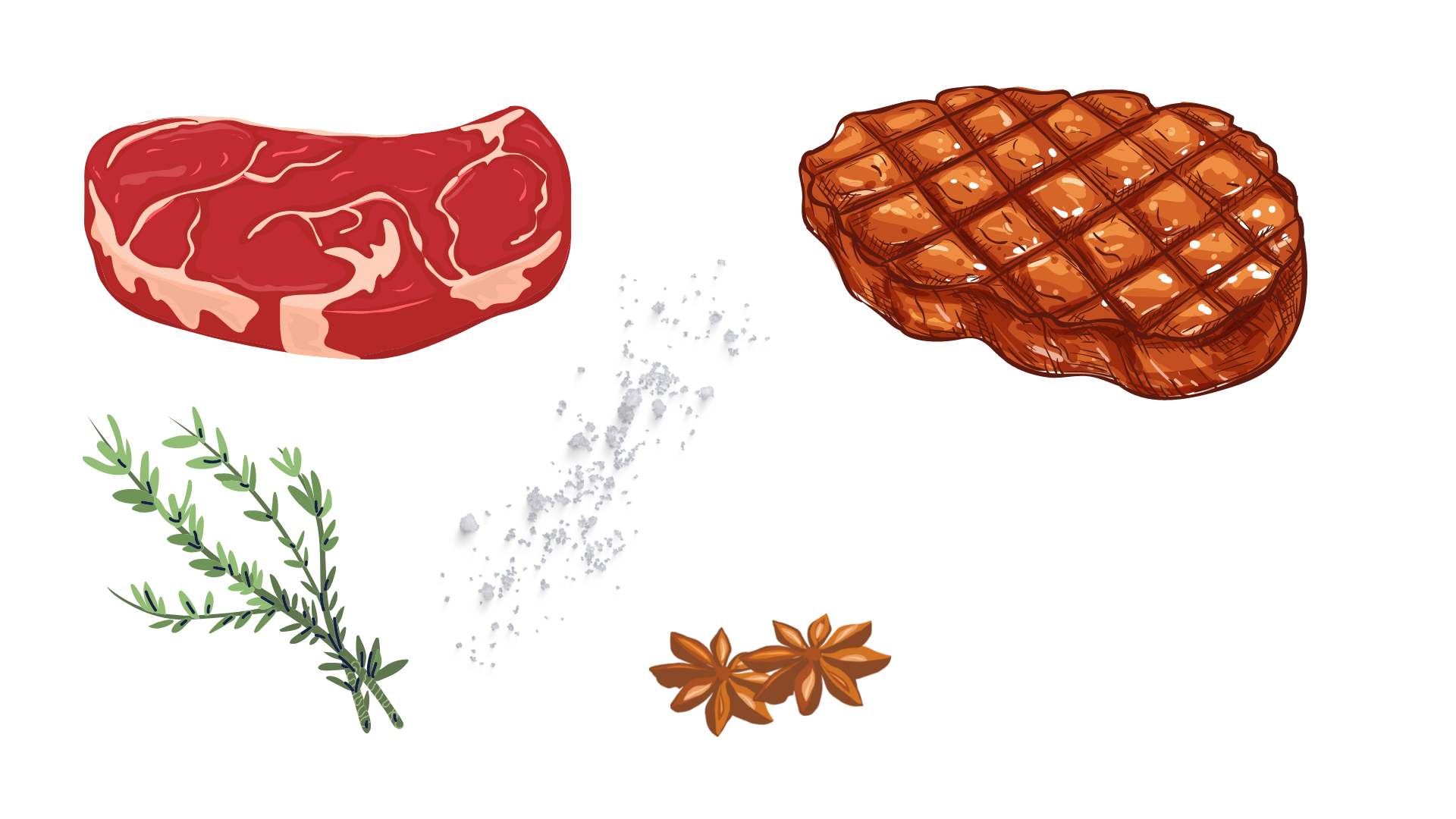 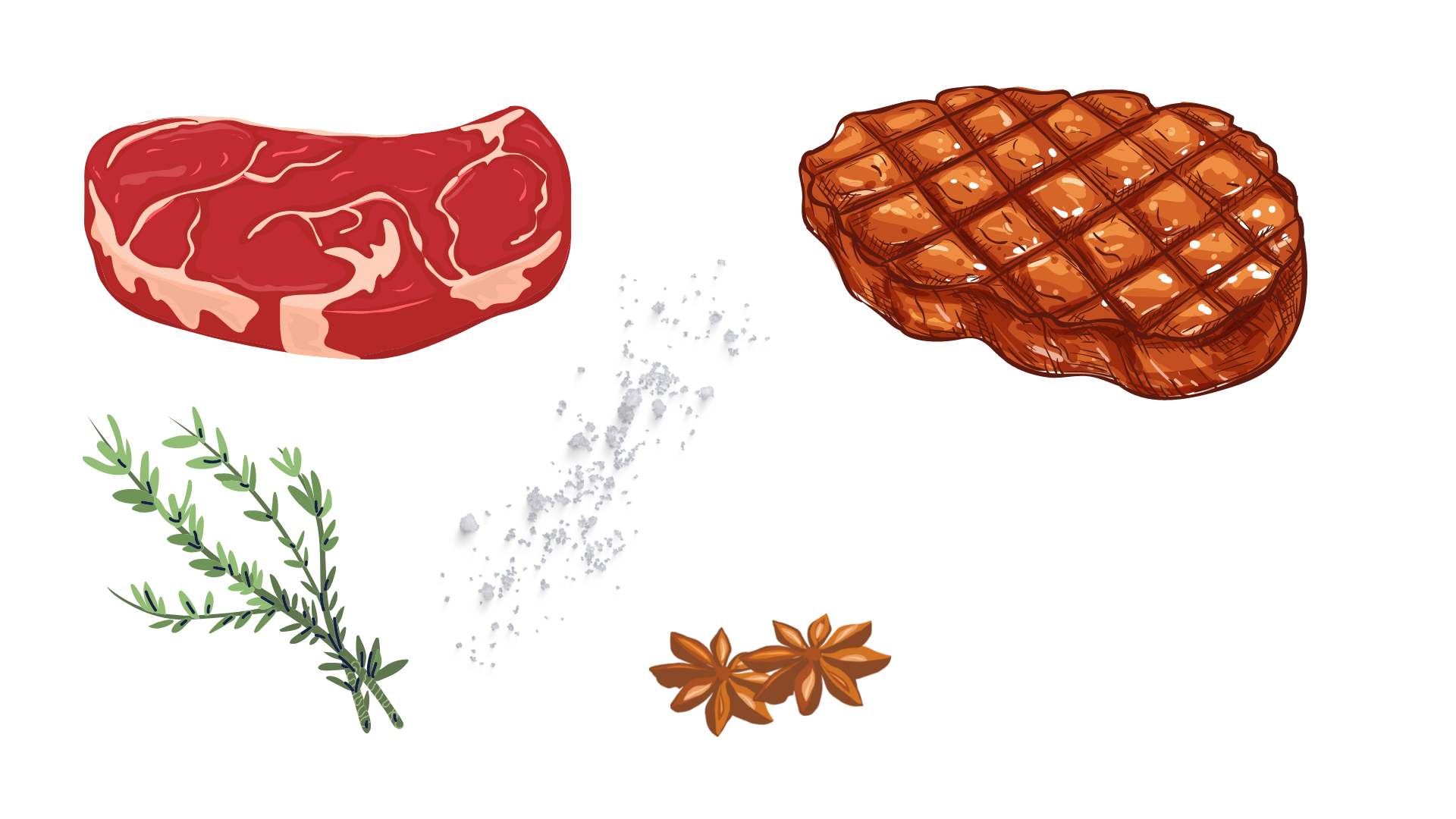 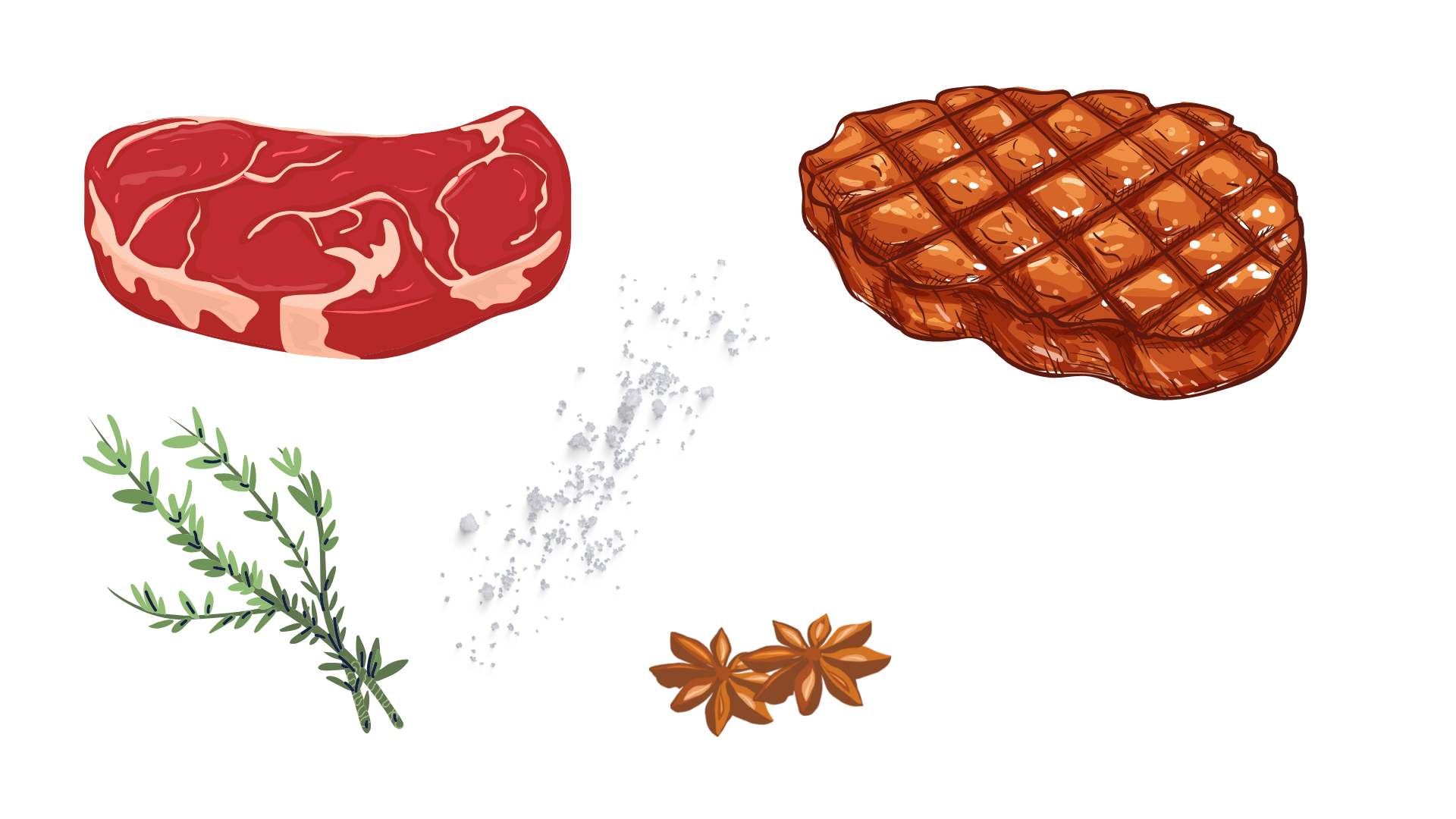 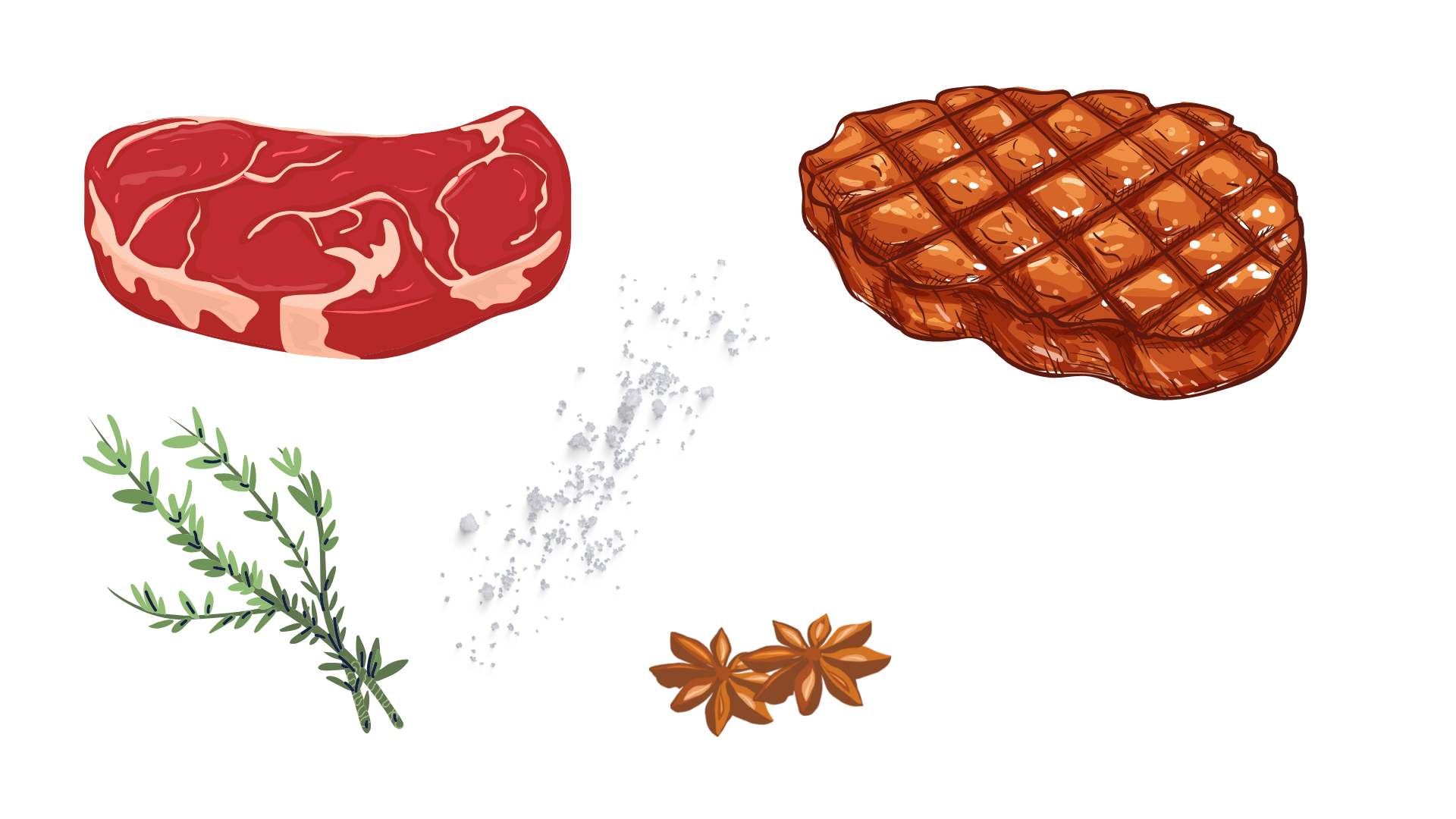 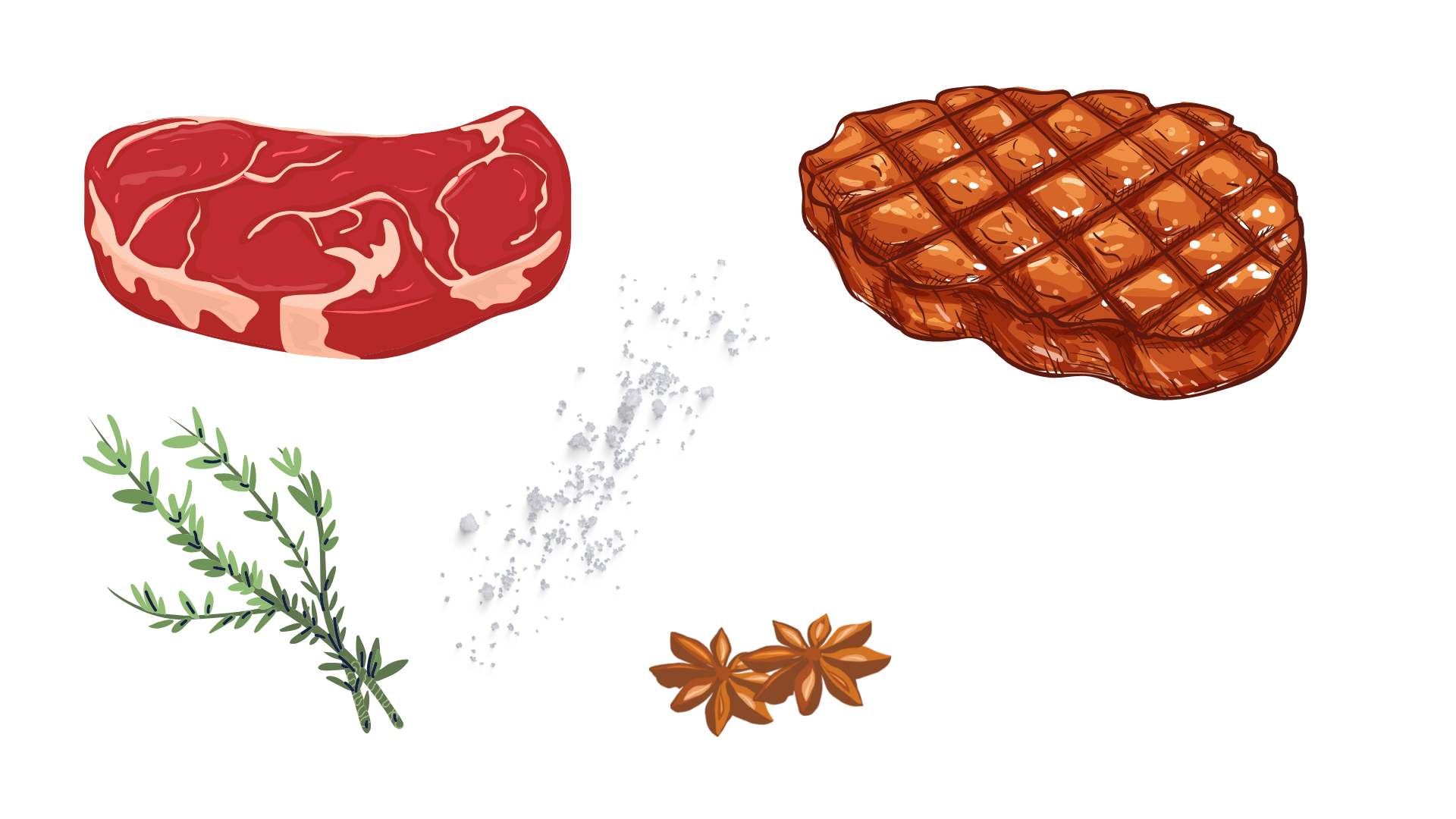 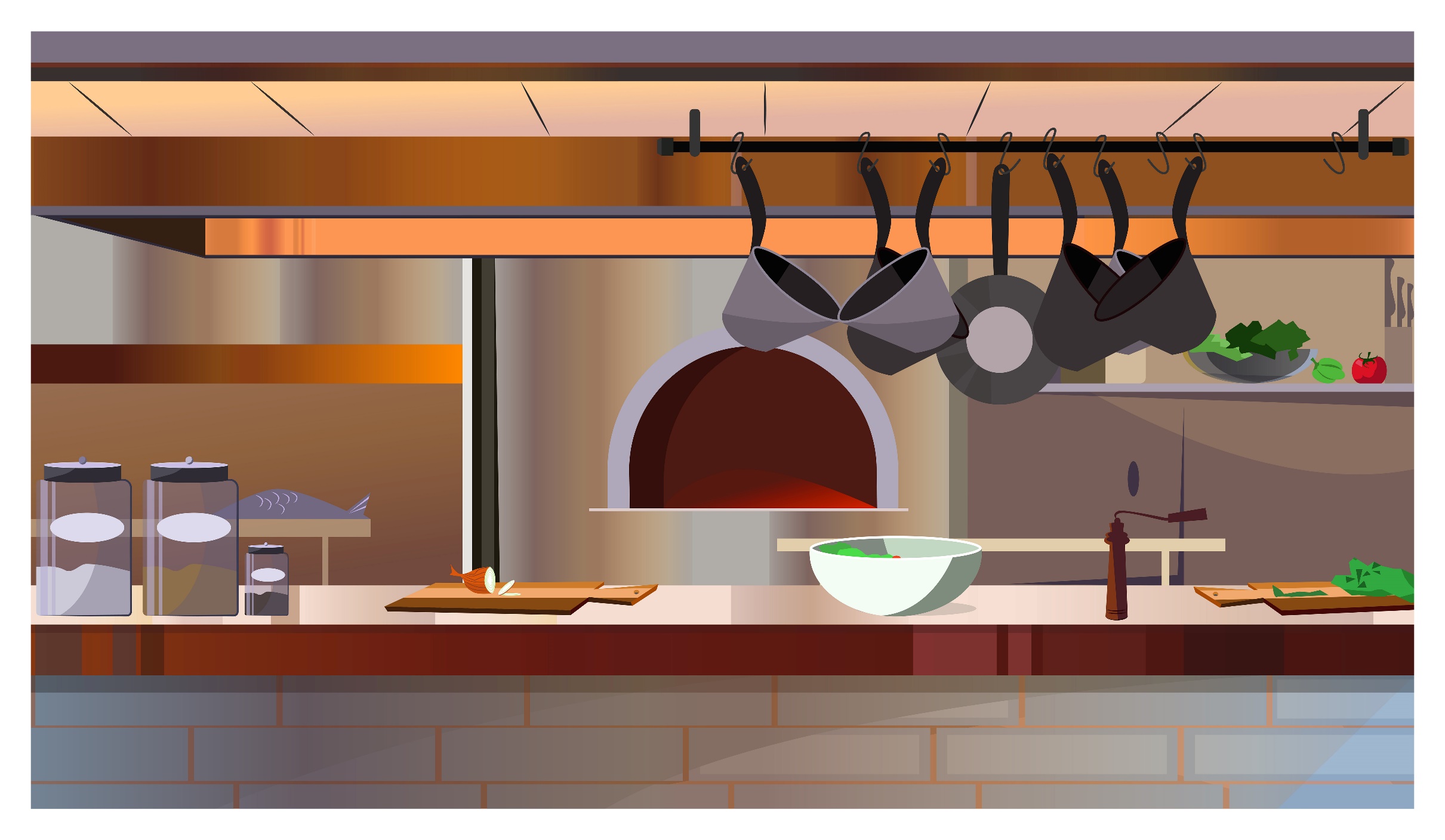 Chọn câu trả lời đúng
Số nào dưới đây làm tròn đến chữ số hàng trăm nghìn thì được hai trăm nghìn?
2
A. 149 000
B. 190 001
C. 250 001
D. 284 910
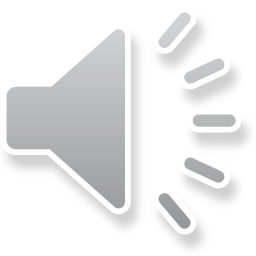 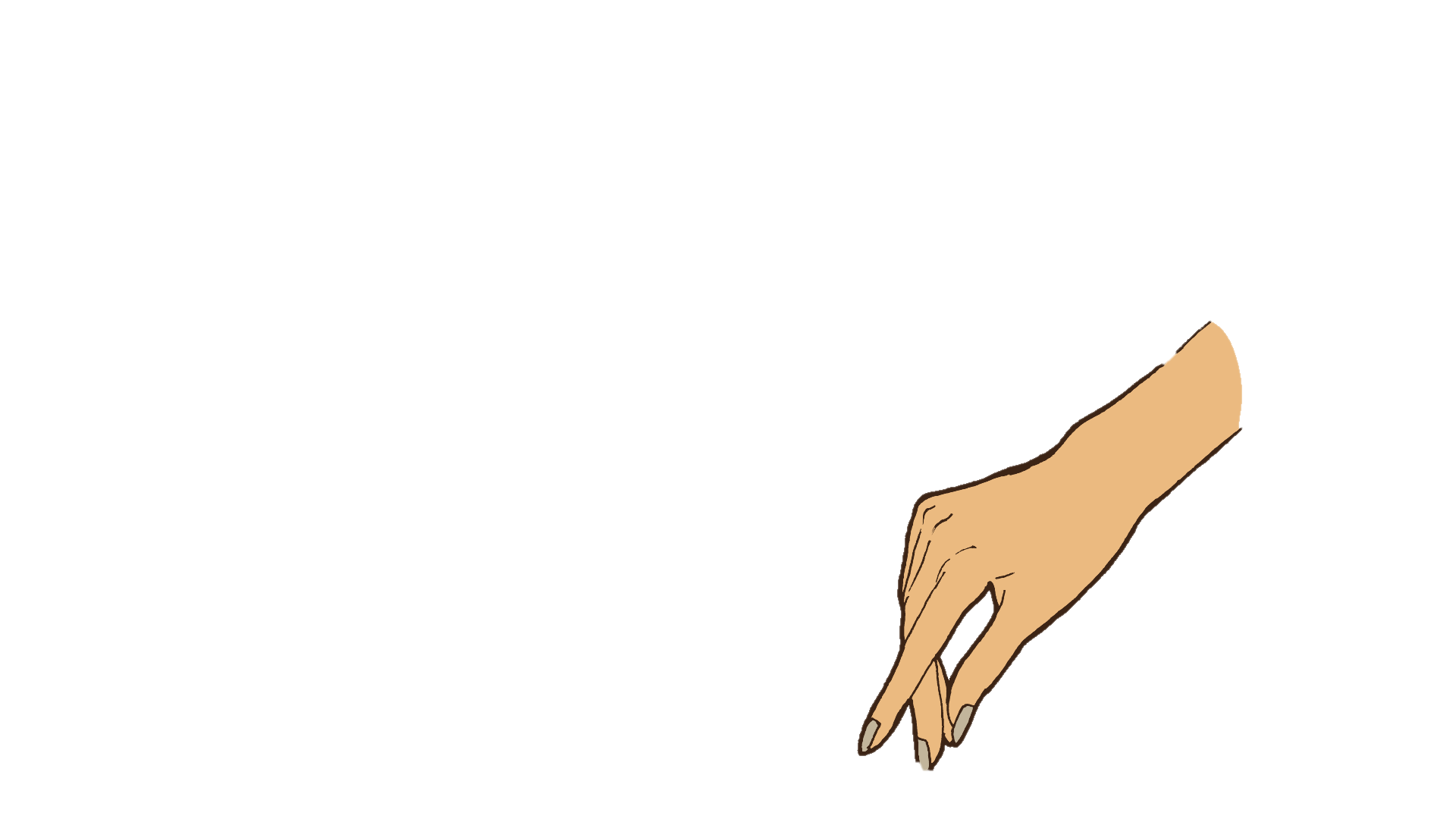 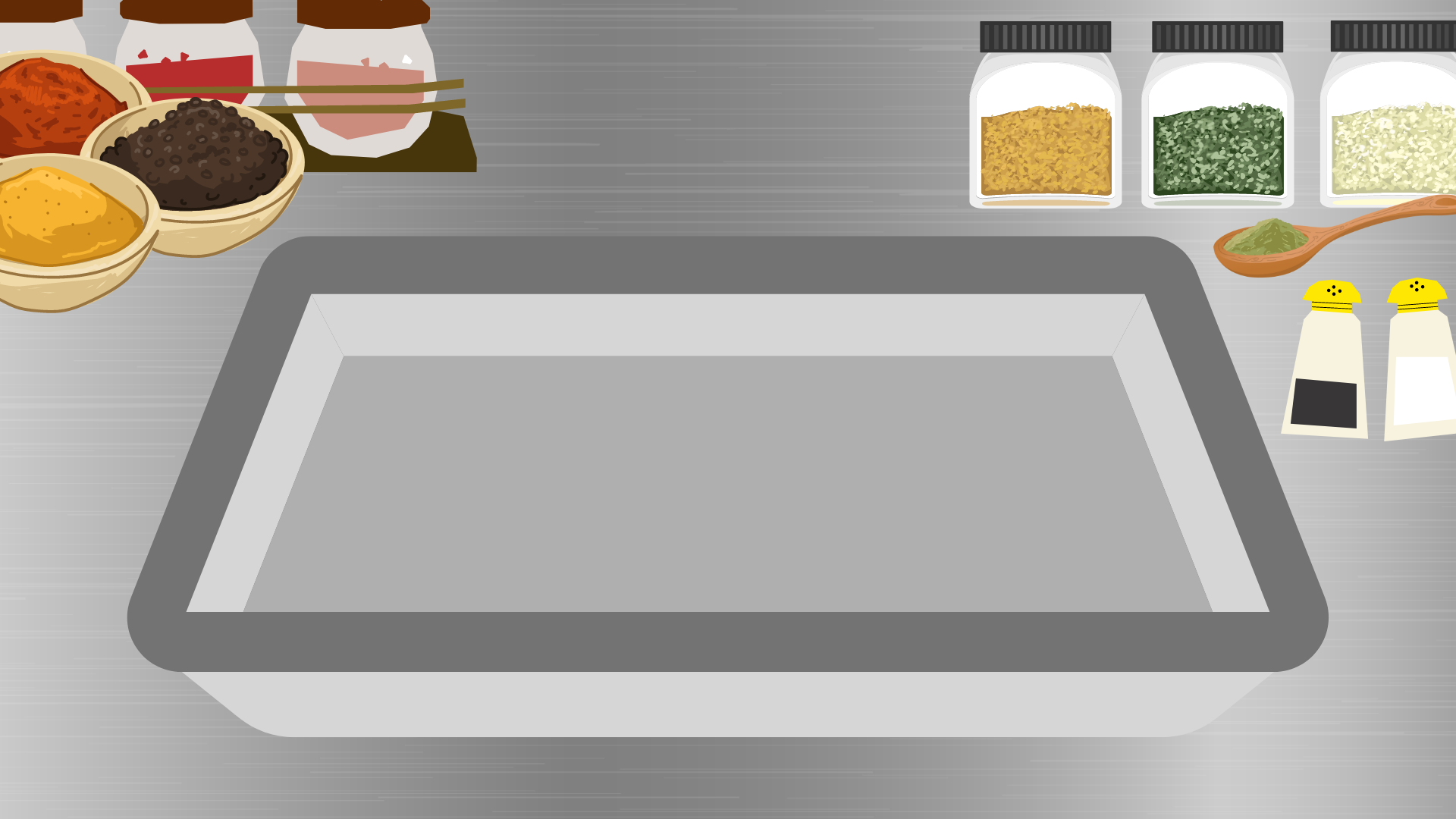 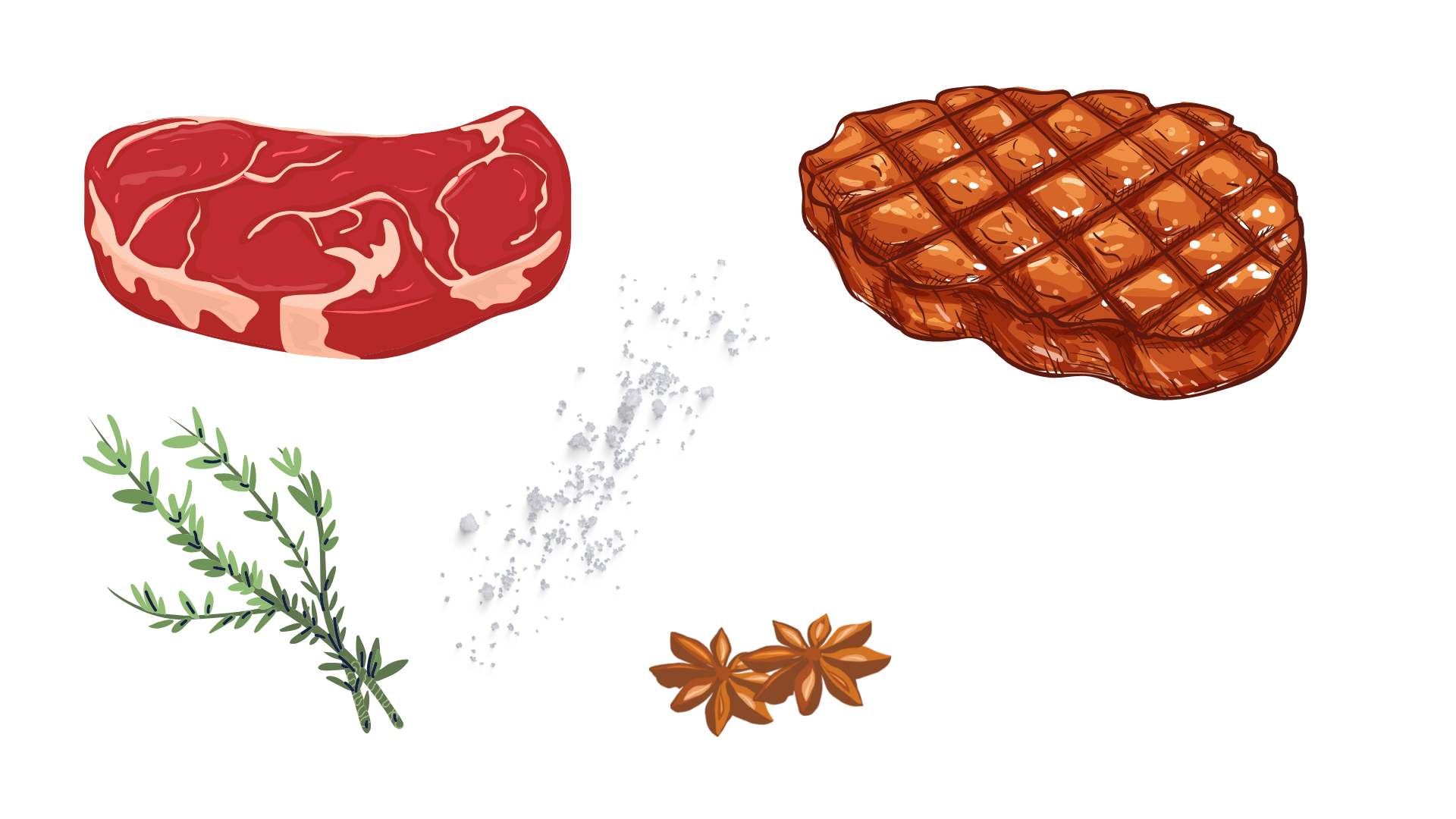 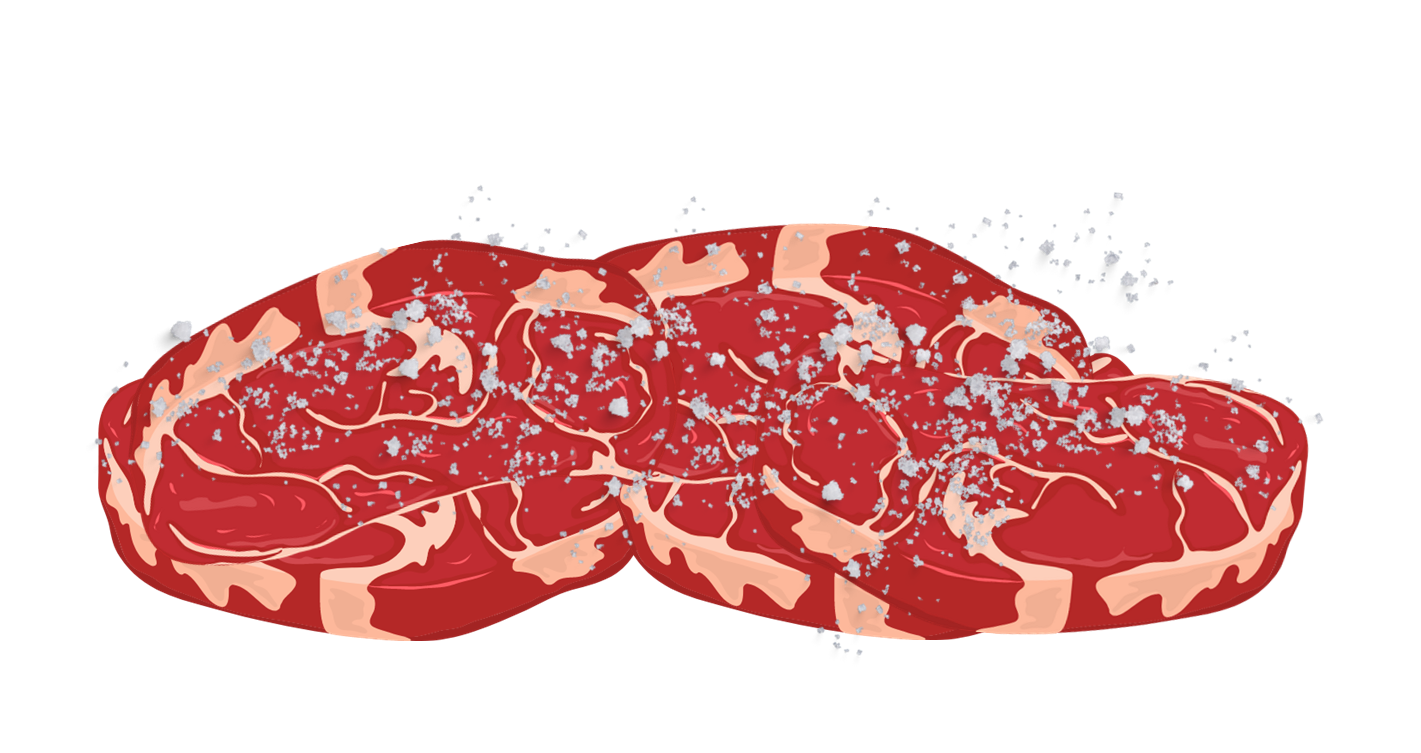 Món bò bít tết thơm ngon đã hoàn thành. Cảm ơn các bạn rất nhiều.
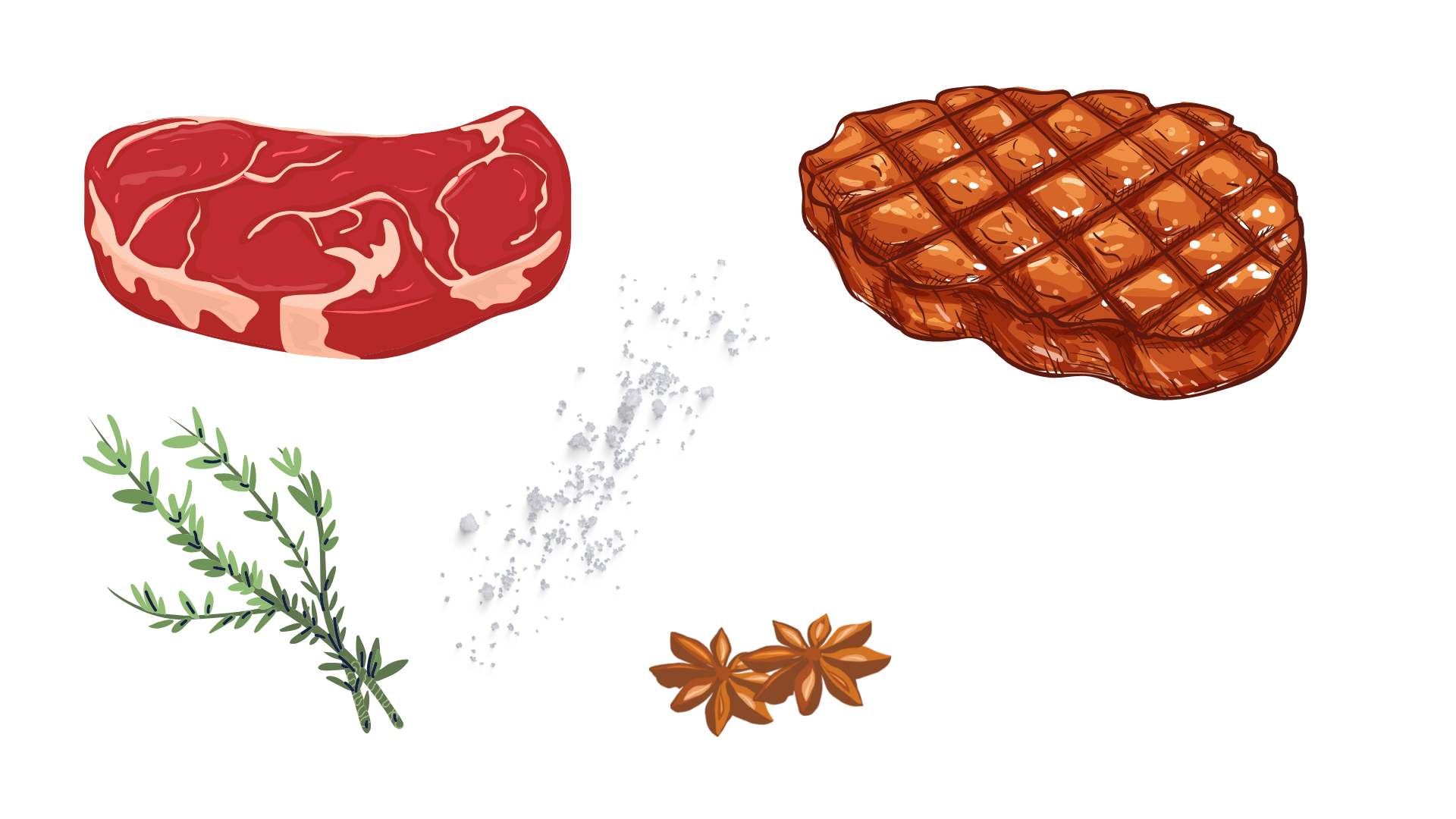 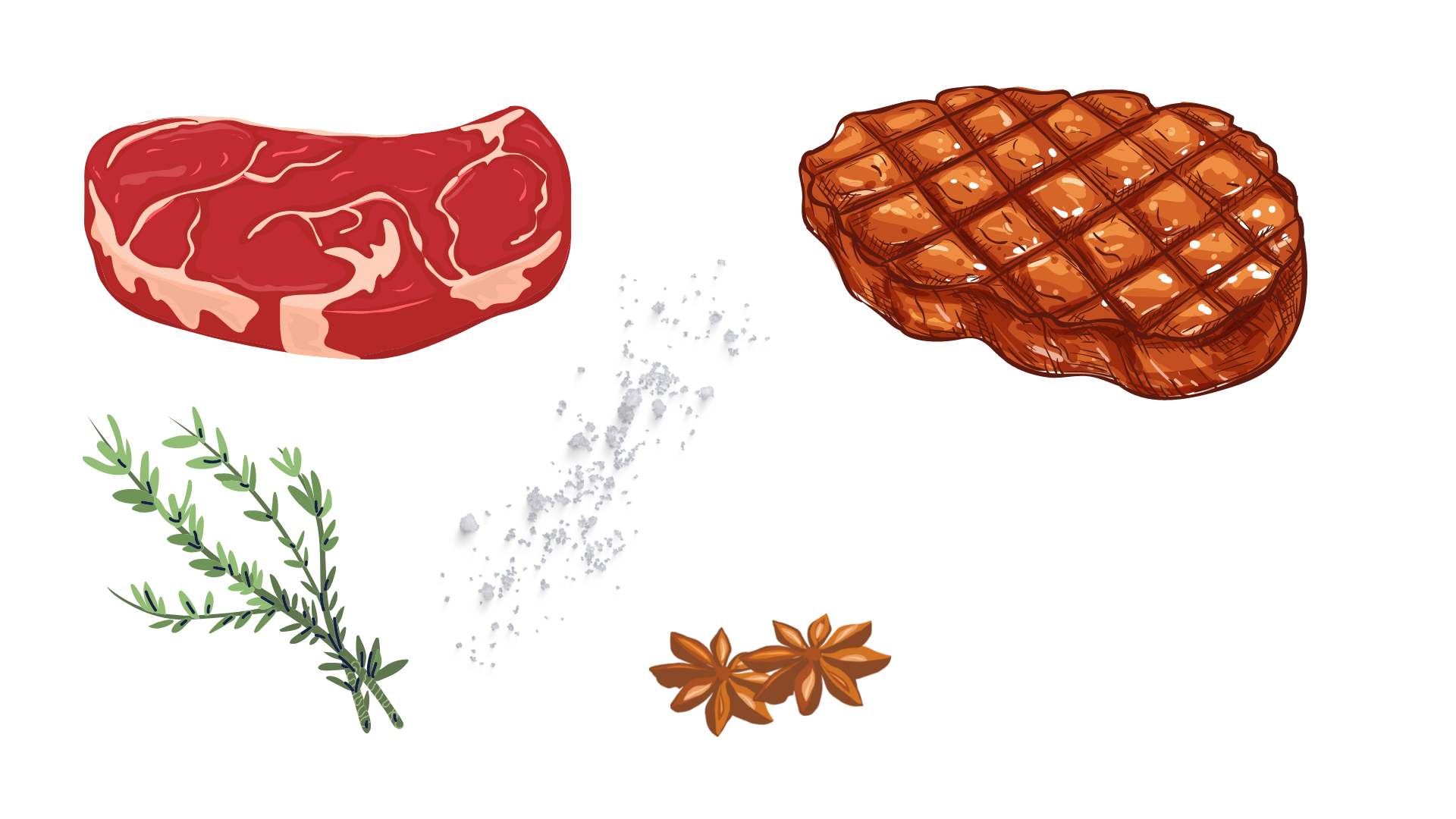 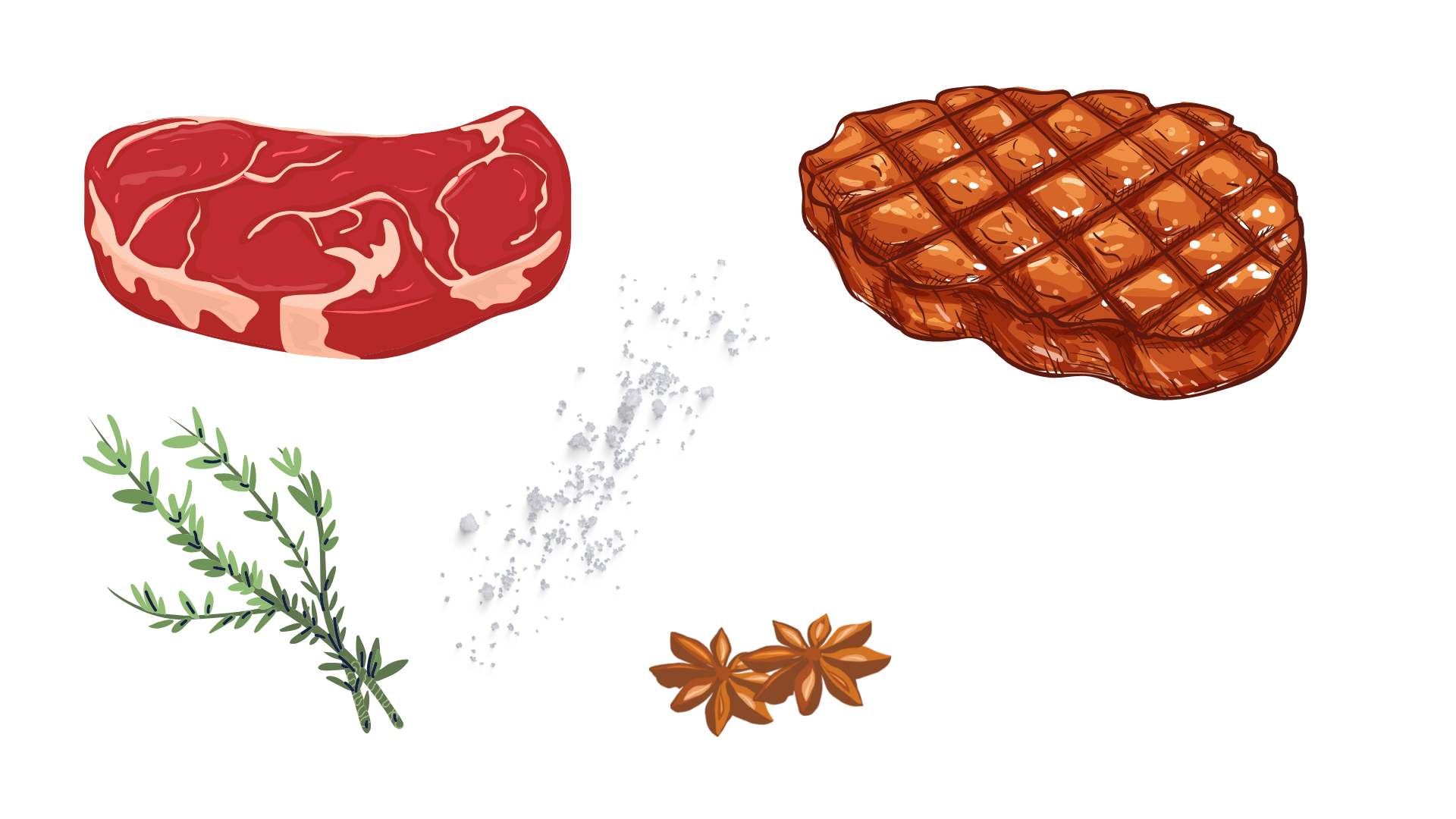 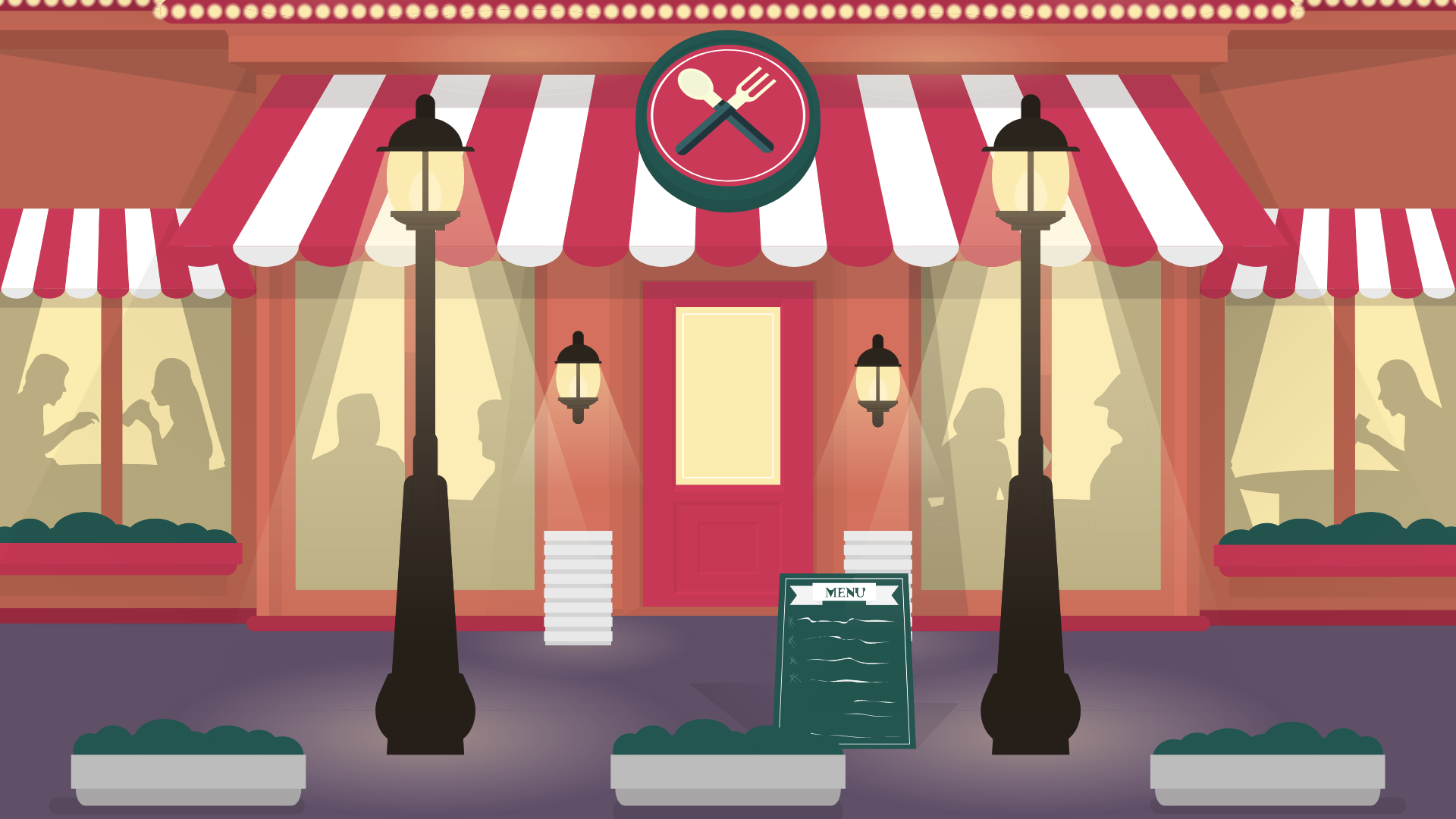 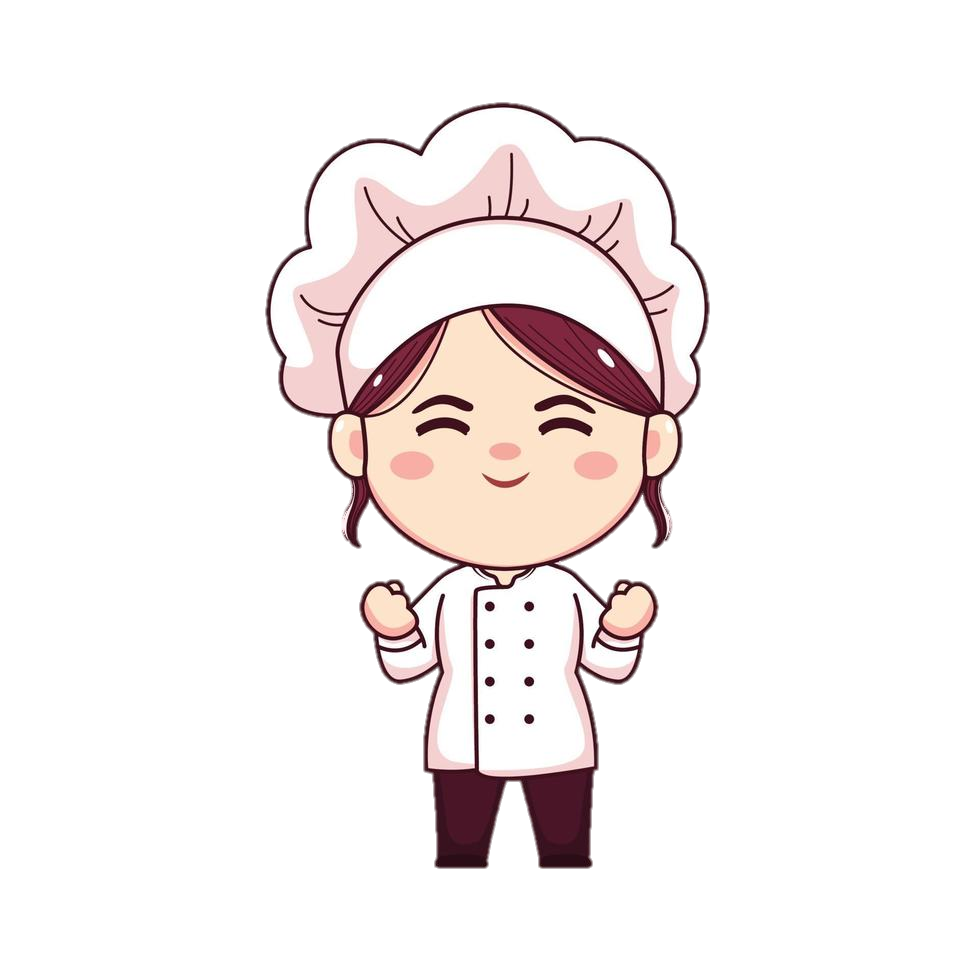 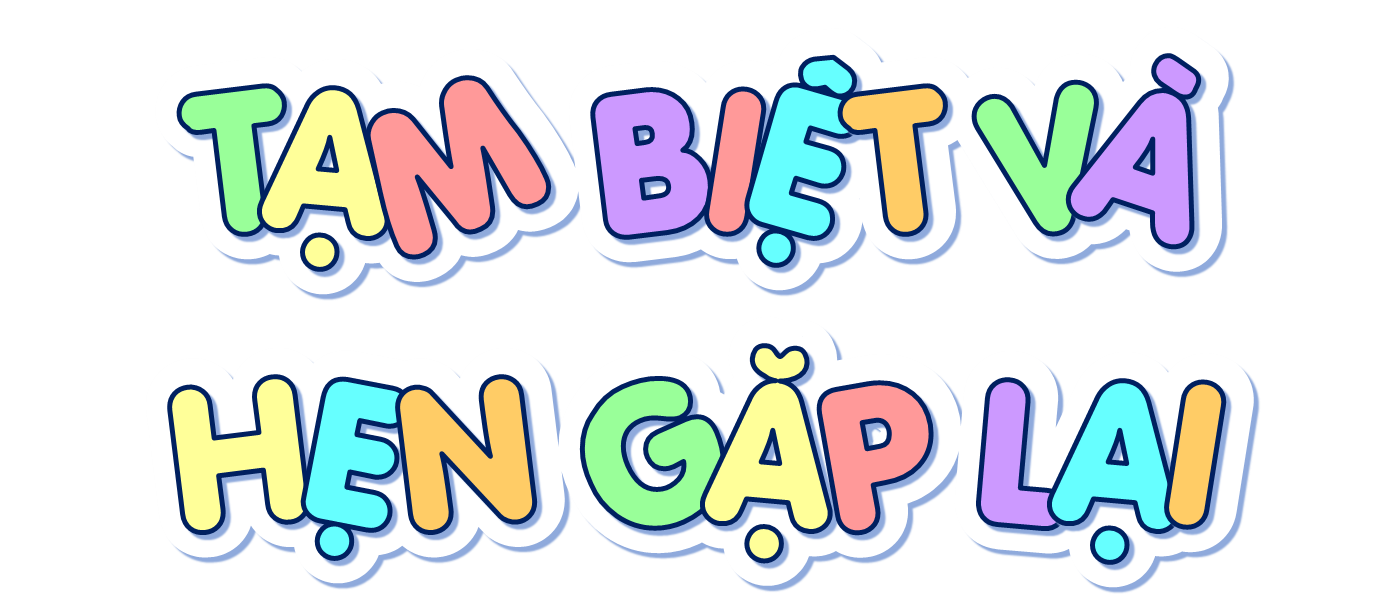